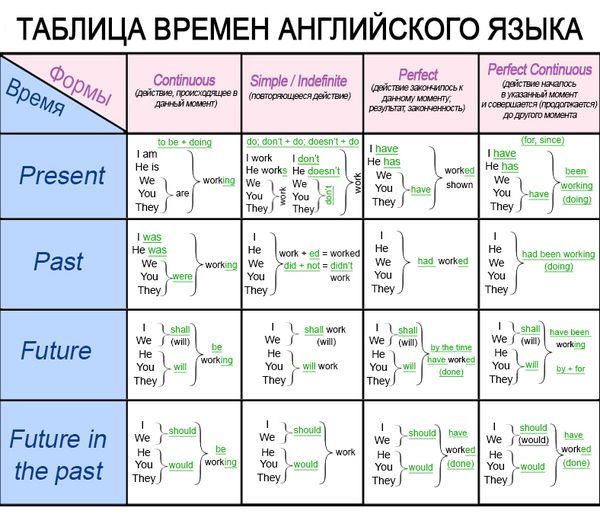 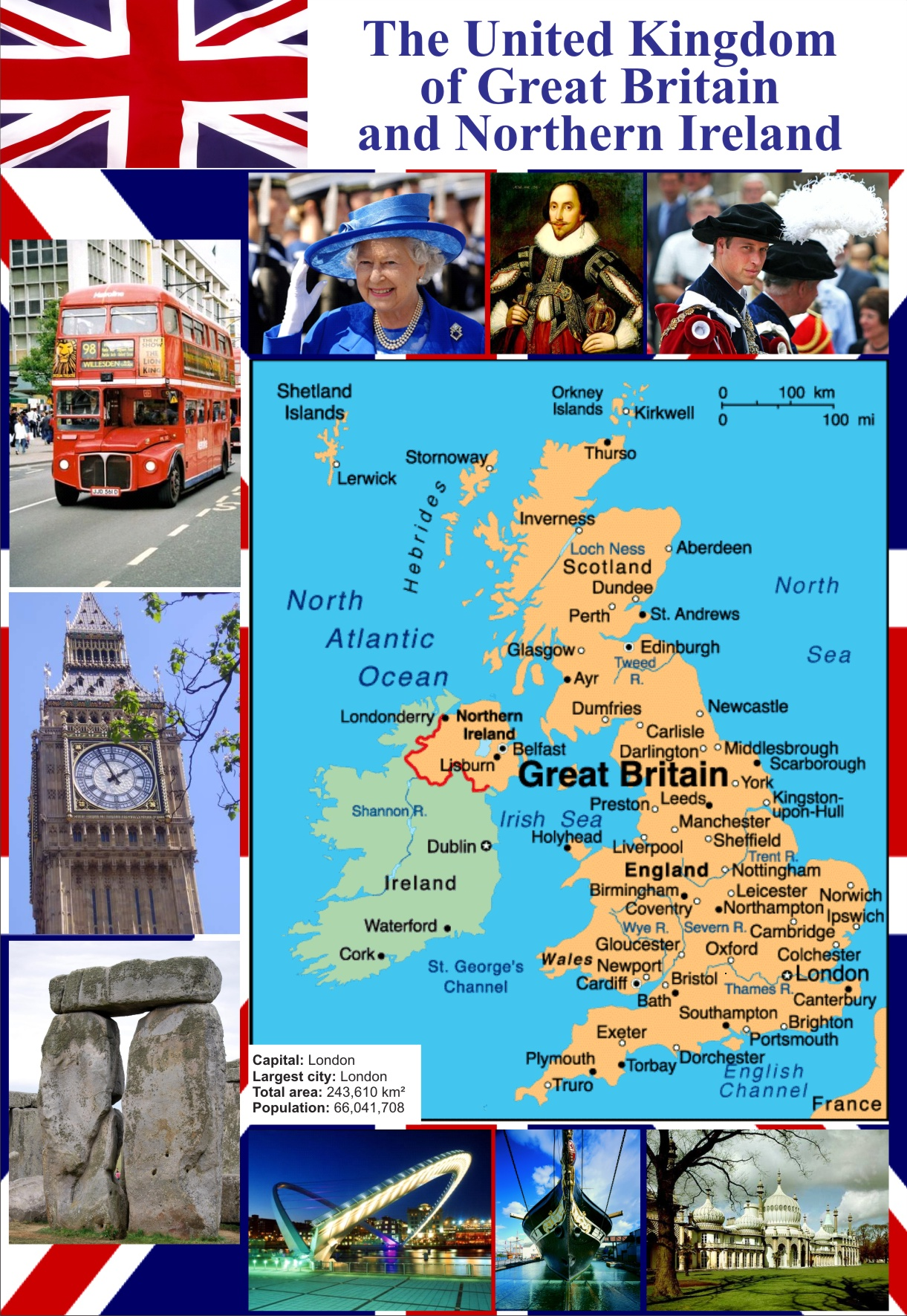 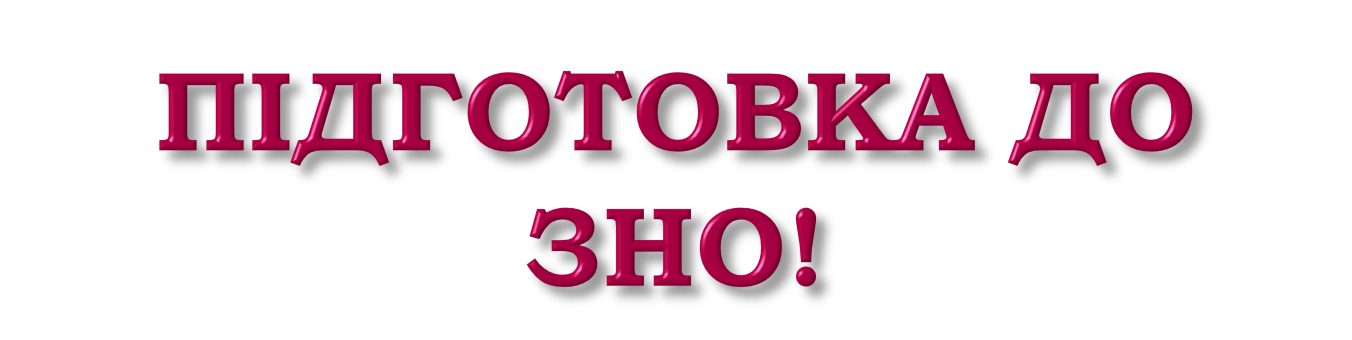 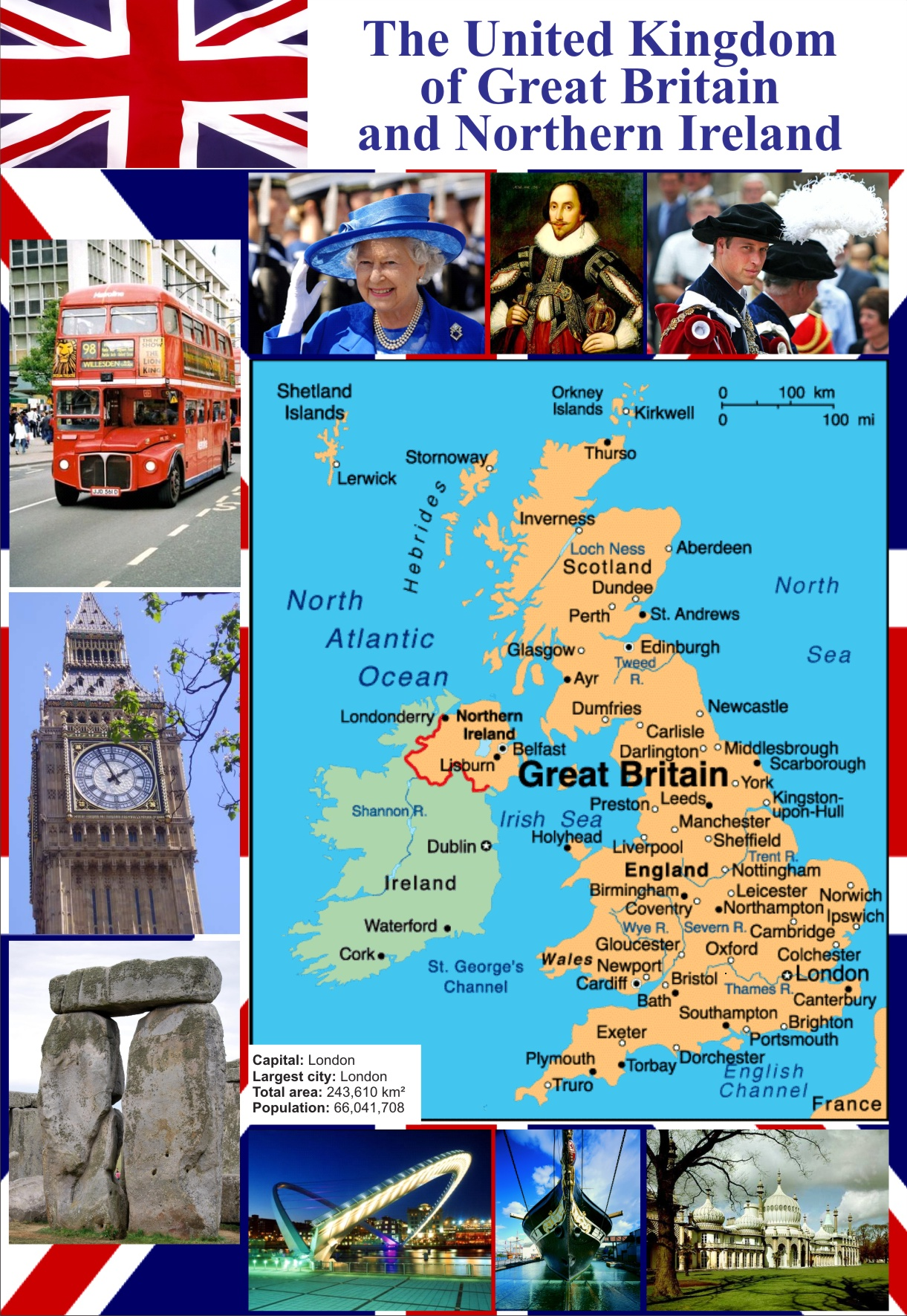 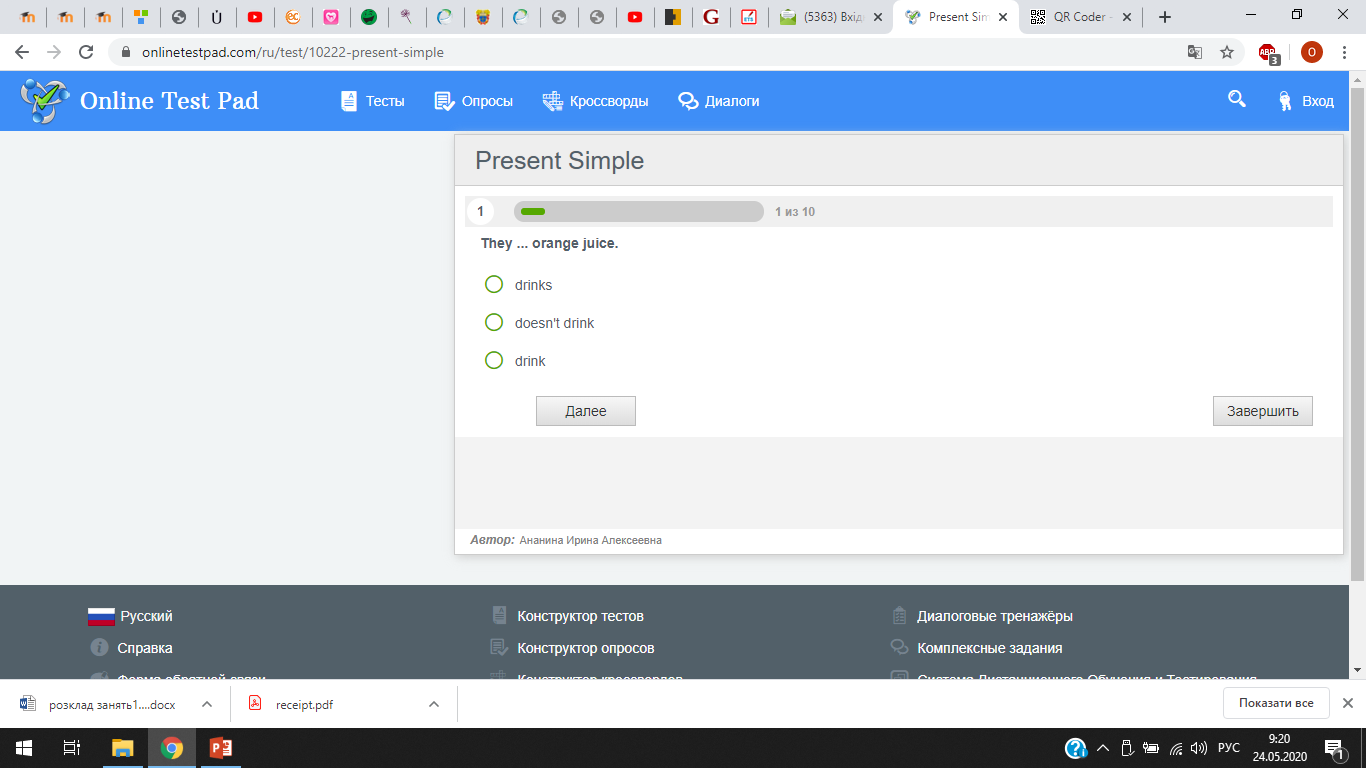 Present Simple
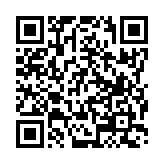 https://onlinetestpad.com/ru/test/10222-present-simple
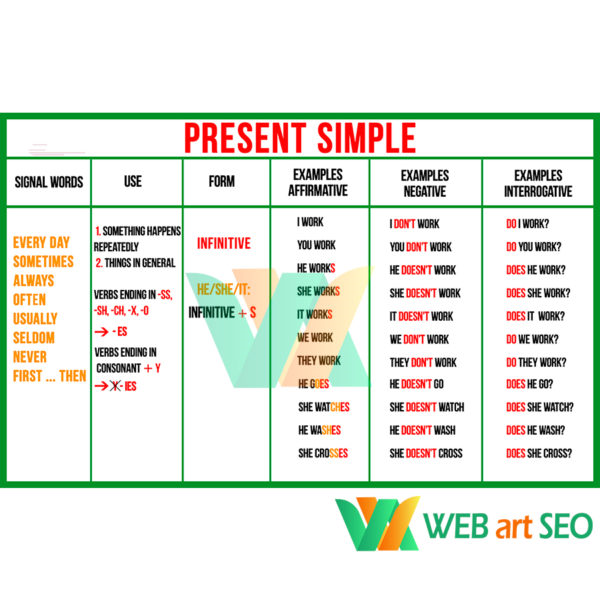 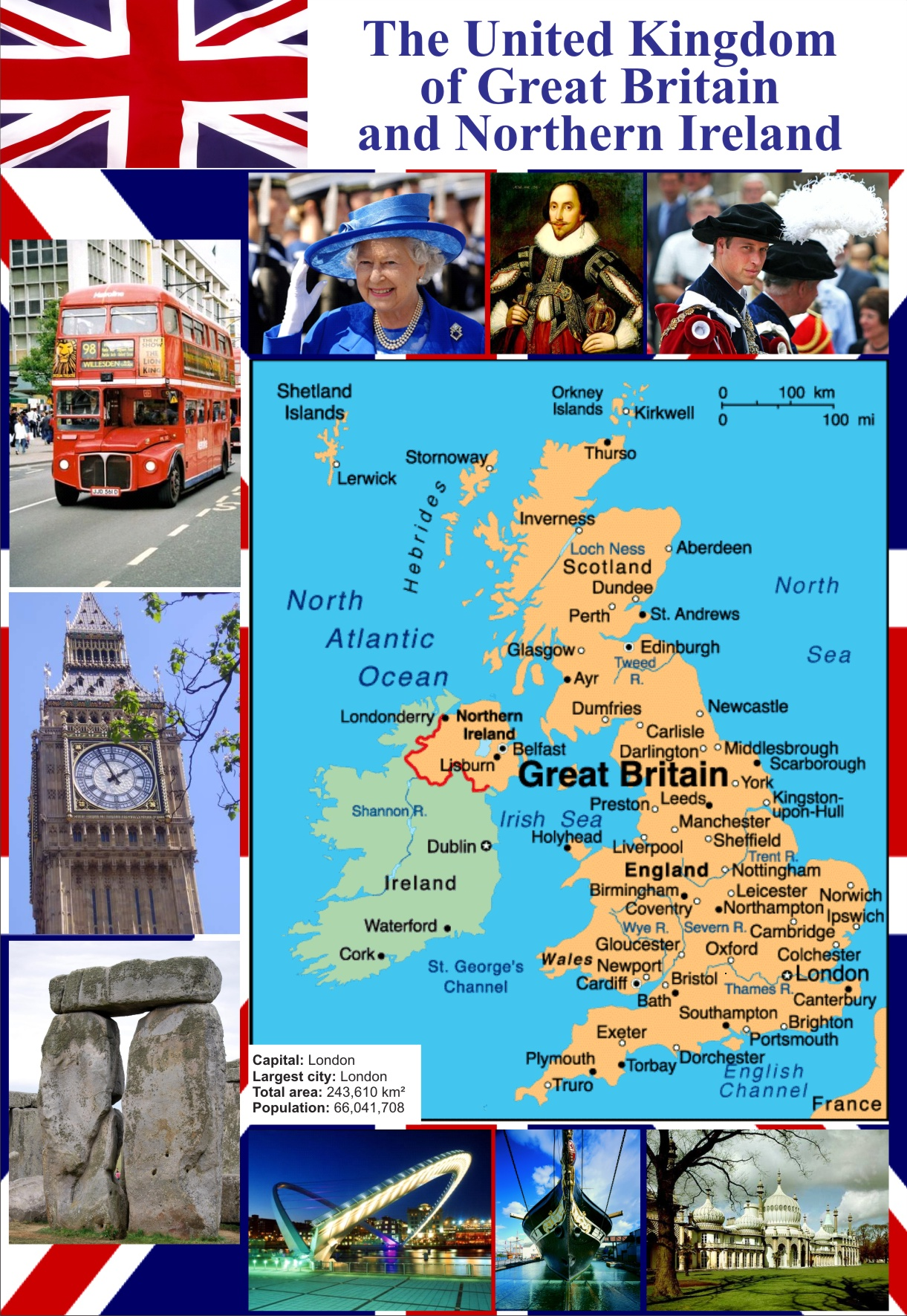 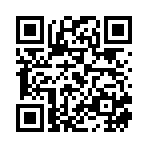 https://grammarway.com/ru/present-simple
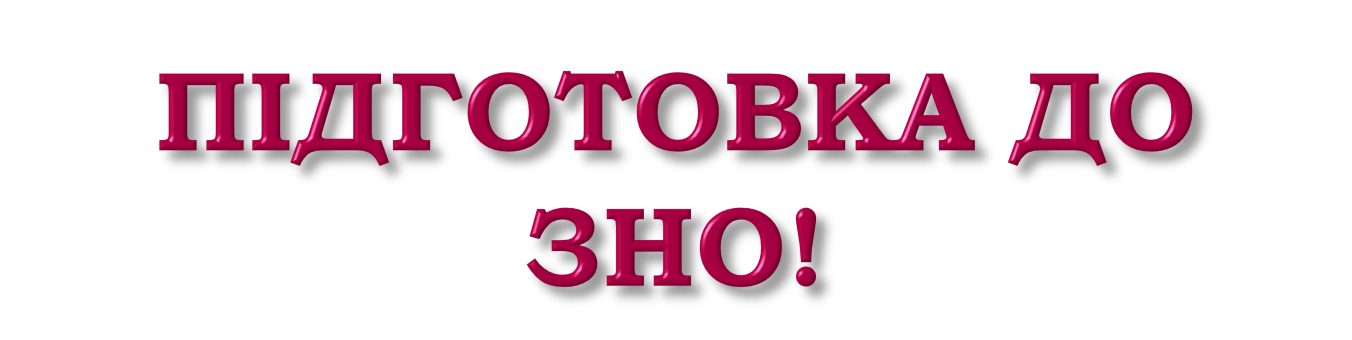 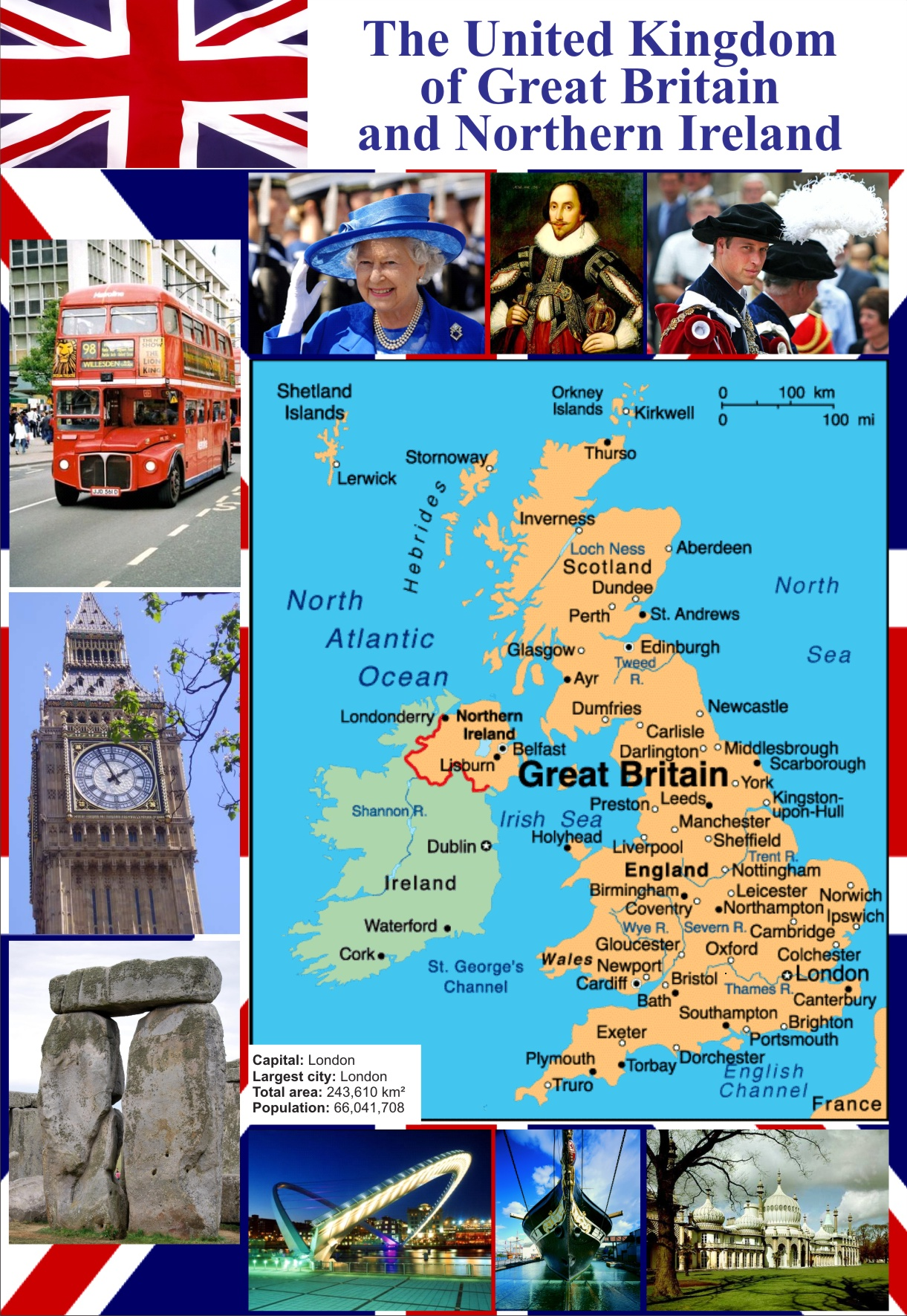 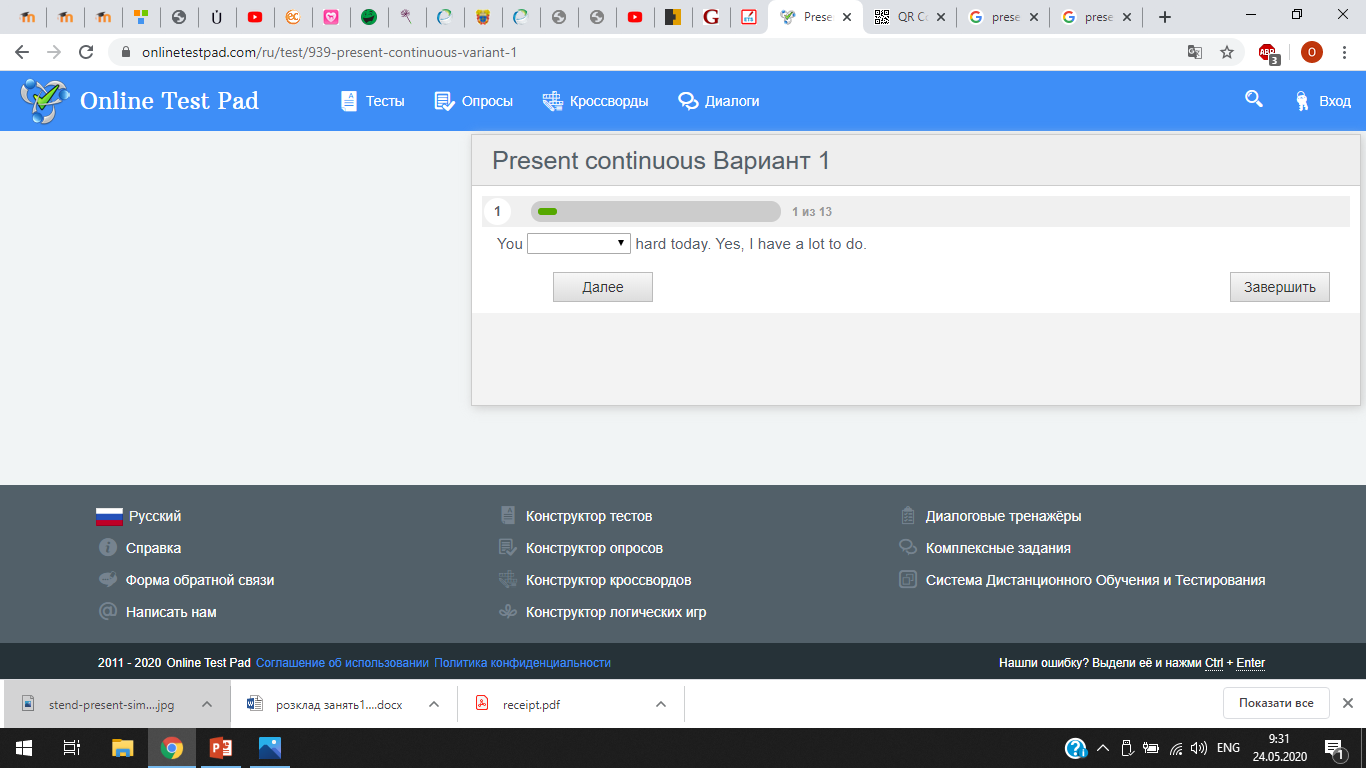 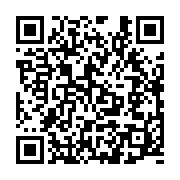 https://onlinetestpad.com/ru/test/939-present-continuous-variant-1
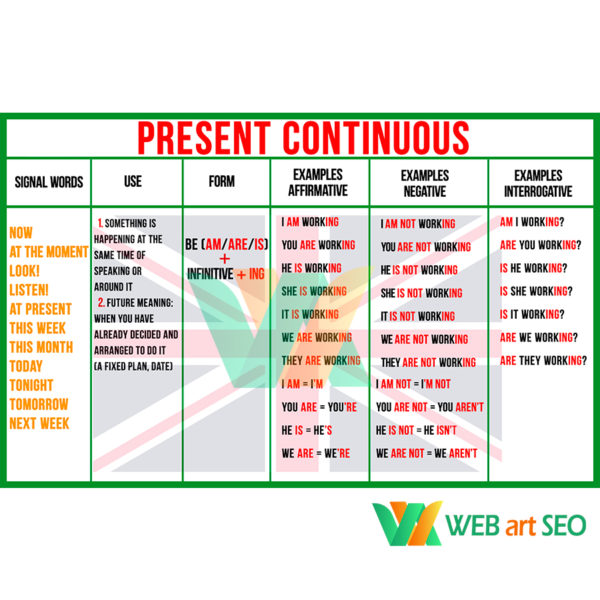 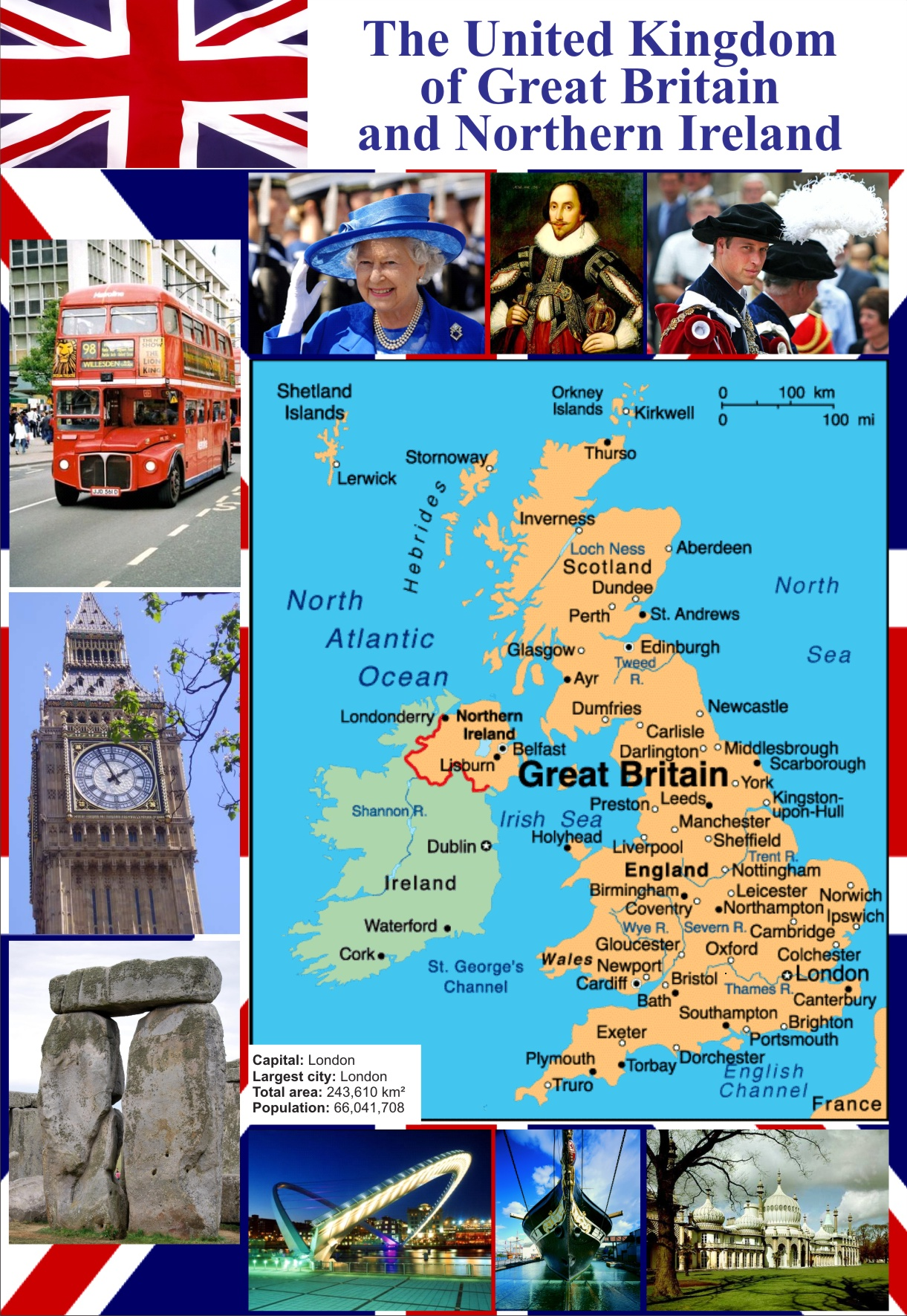 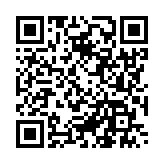 https://englex.ru/present-continuous-tense/
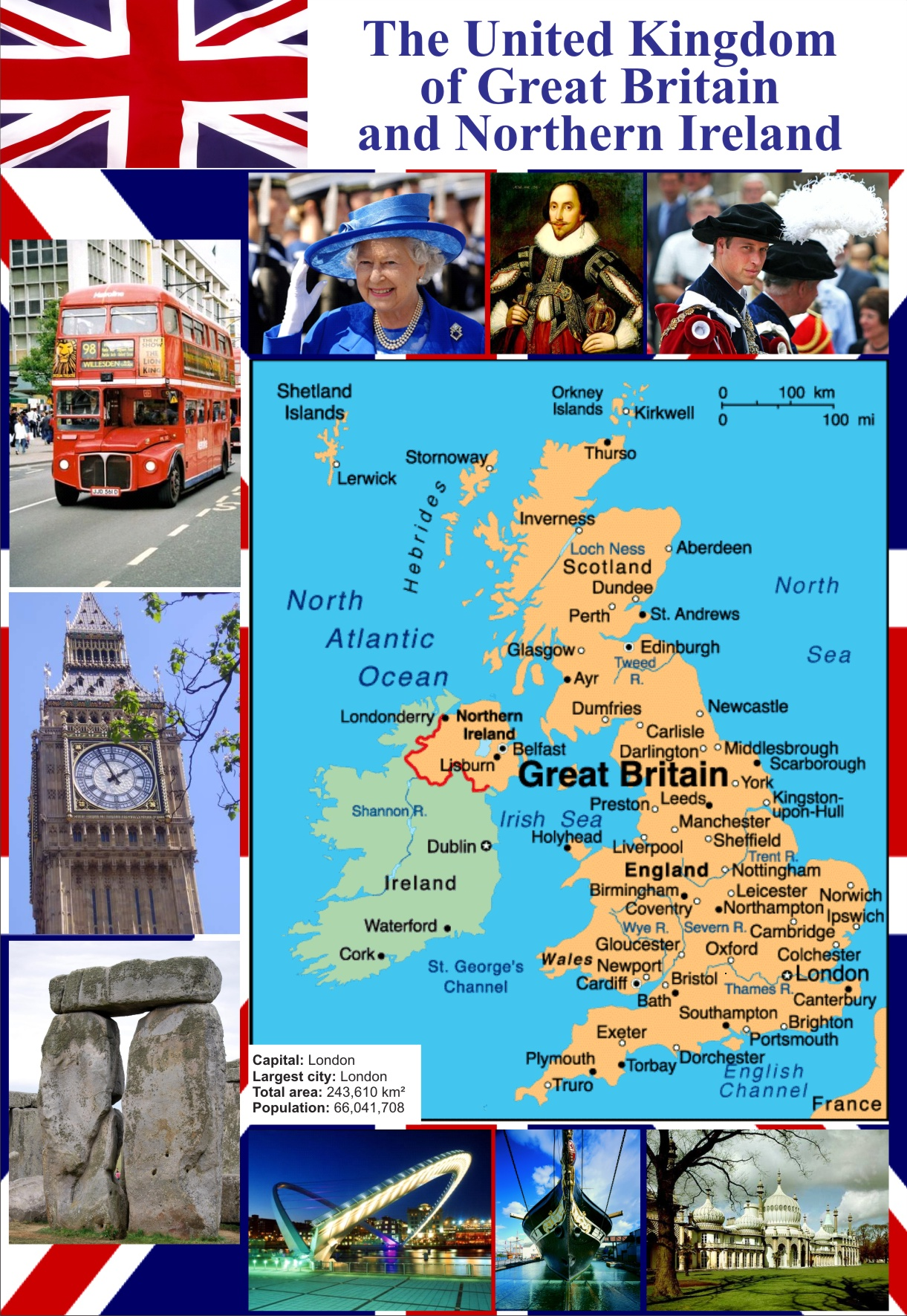 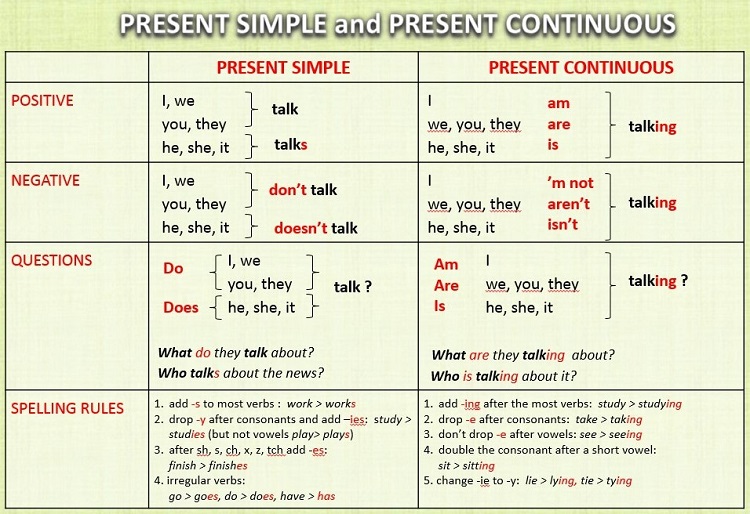 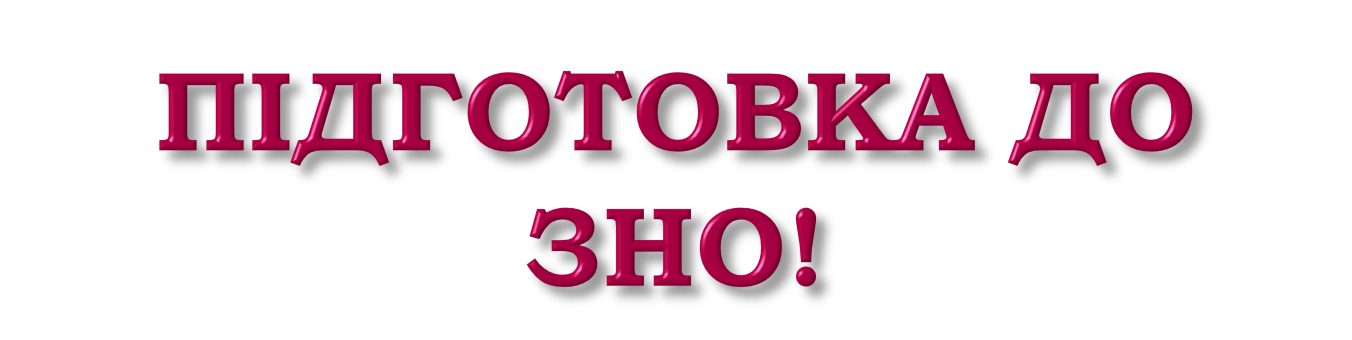 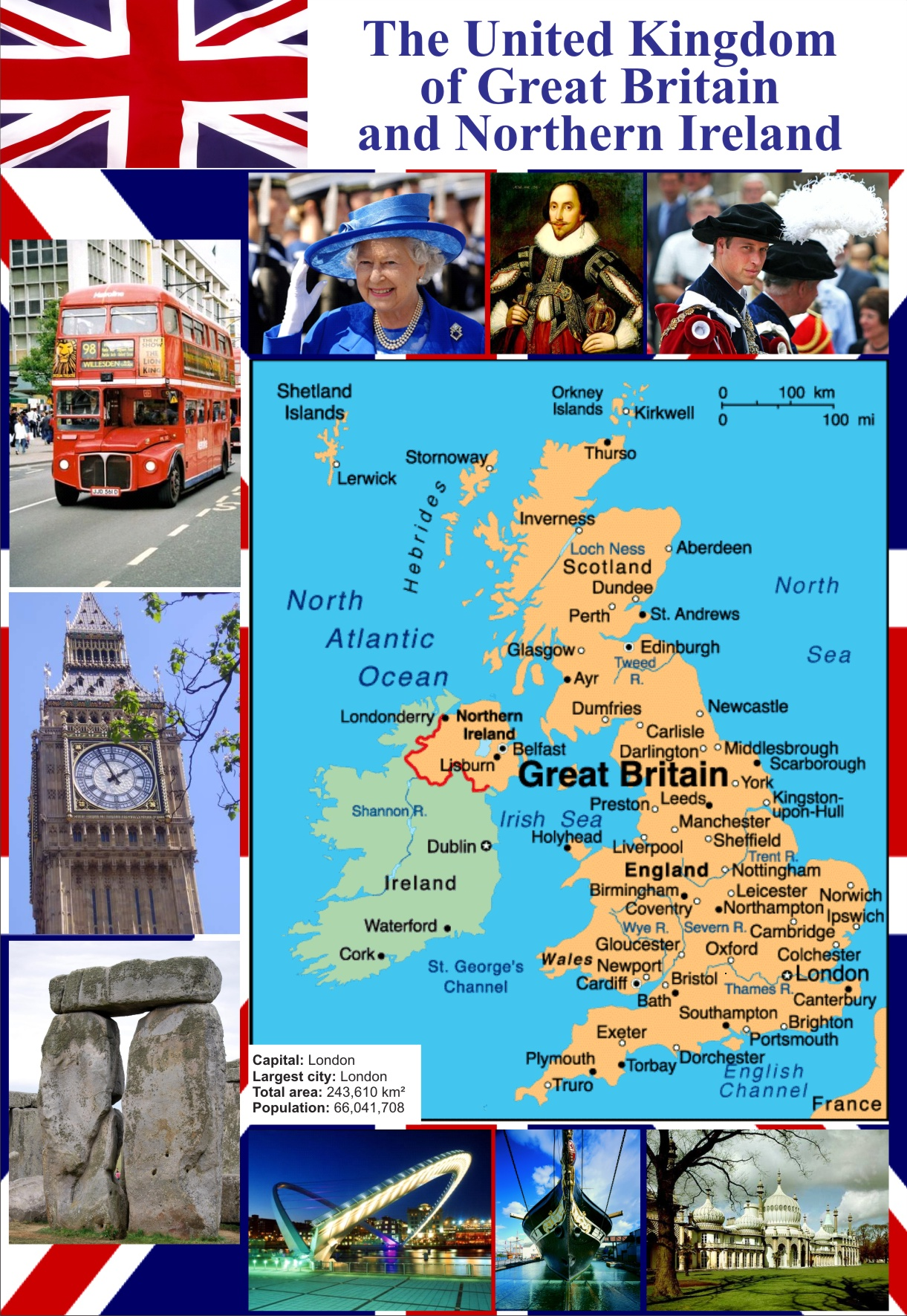 Теперішній простий & тривалий | Present Simple & Present Continuous
https://www.youtube.com/watch?v=CRopgtmGrDc&list=PL_zDp5rG6HqsO5Uo5Pq8HOwLIr_BIaRZc&index=10
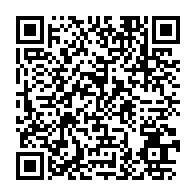 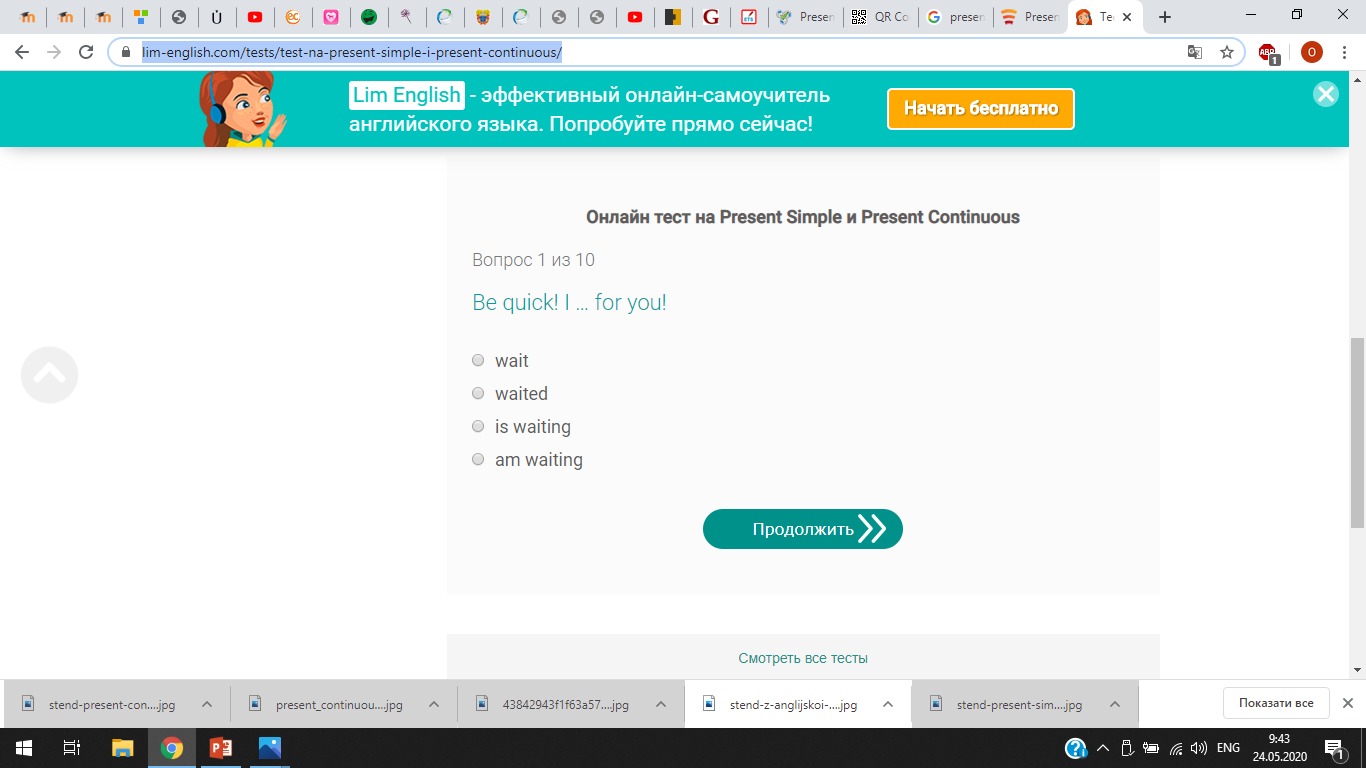 https://lim-english.com/tests/test-na-present-simple-i-present-continuous/
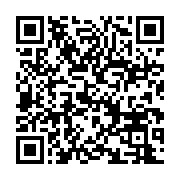 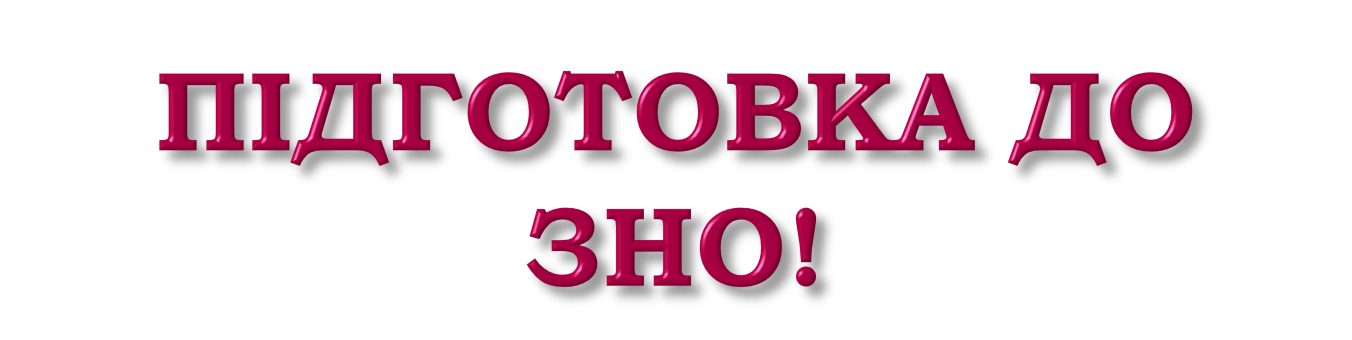 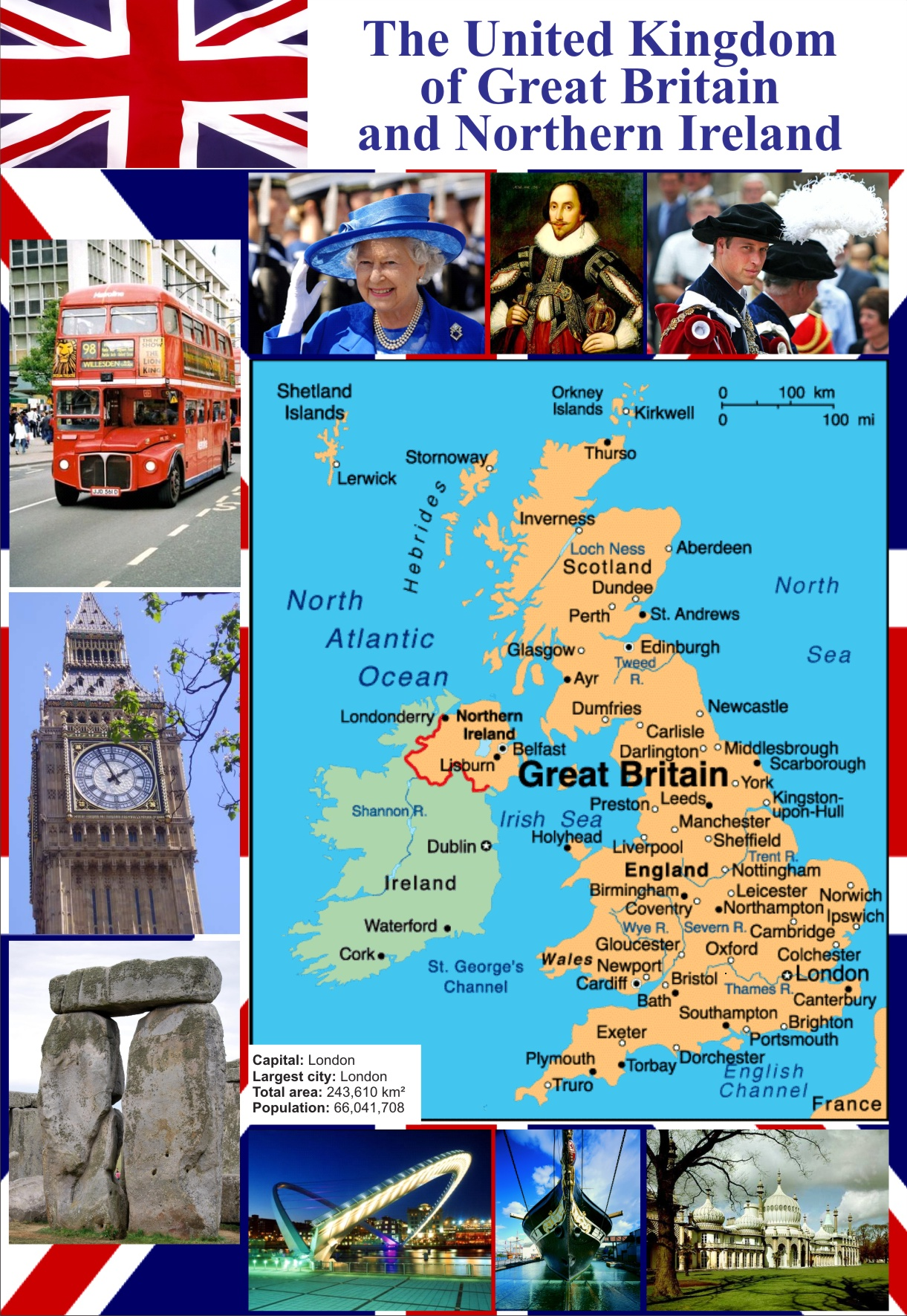 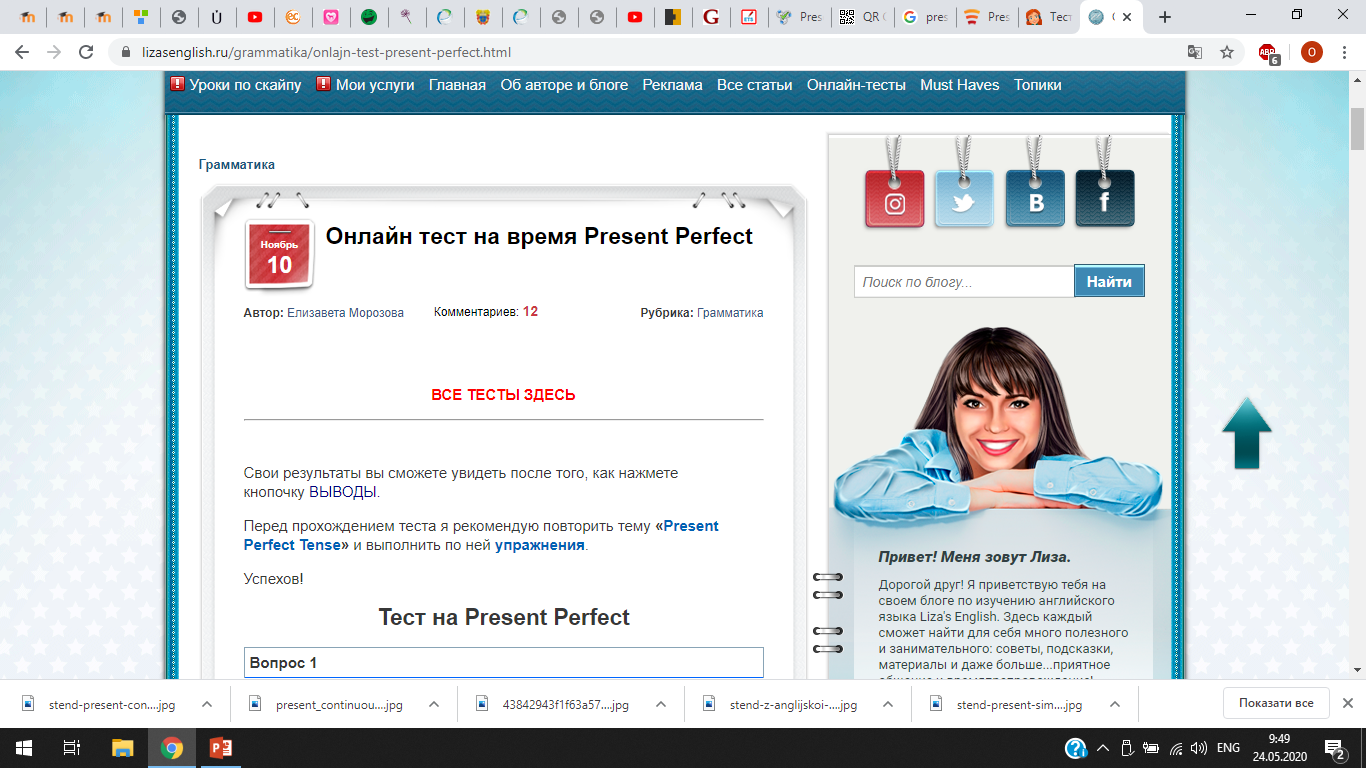 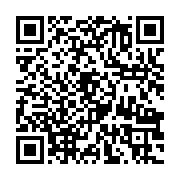 https://lizasenglish.ru/grammatika/onlajn-test-present-perfect.html
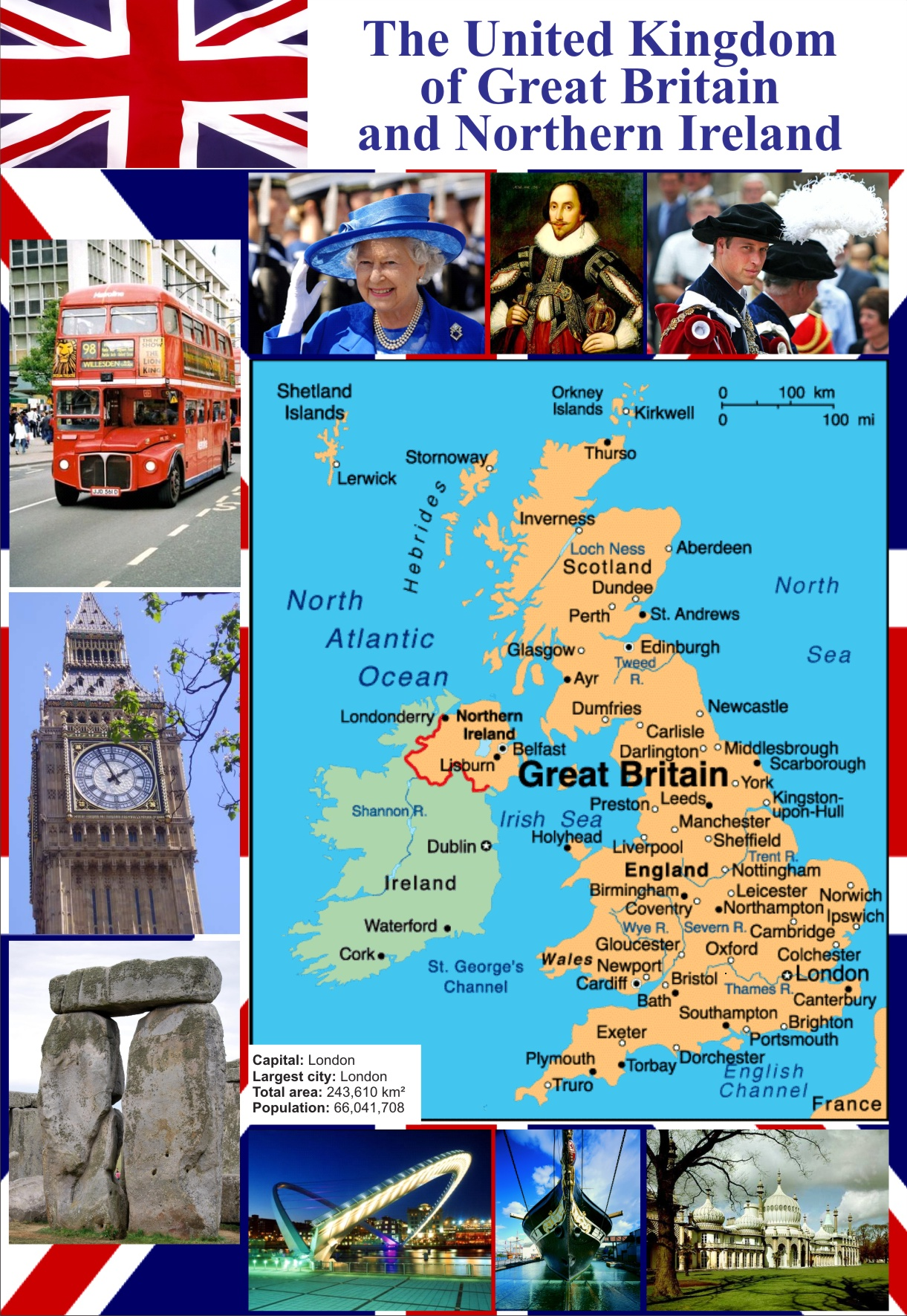 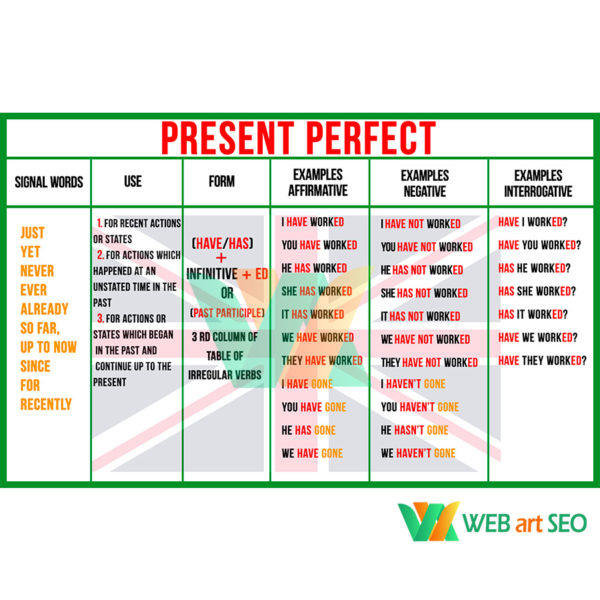 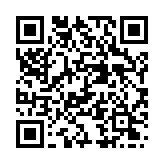 https://speakasap.com/ru/en-ru/grammar/present-perfect/
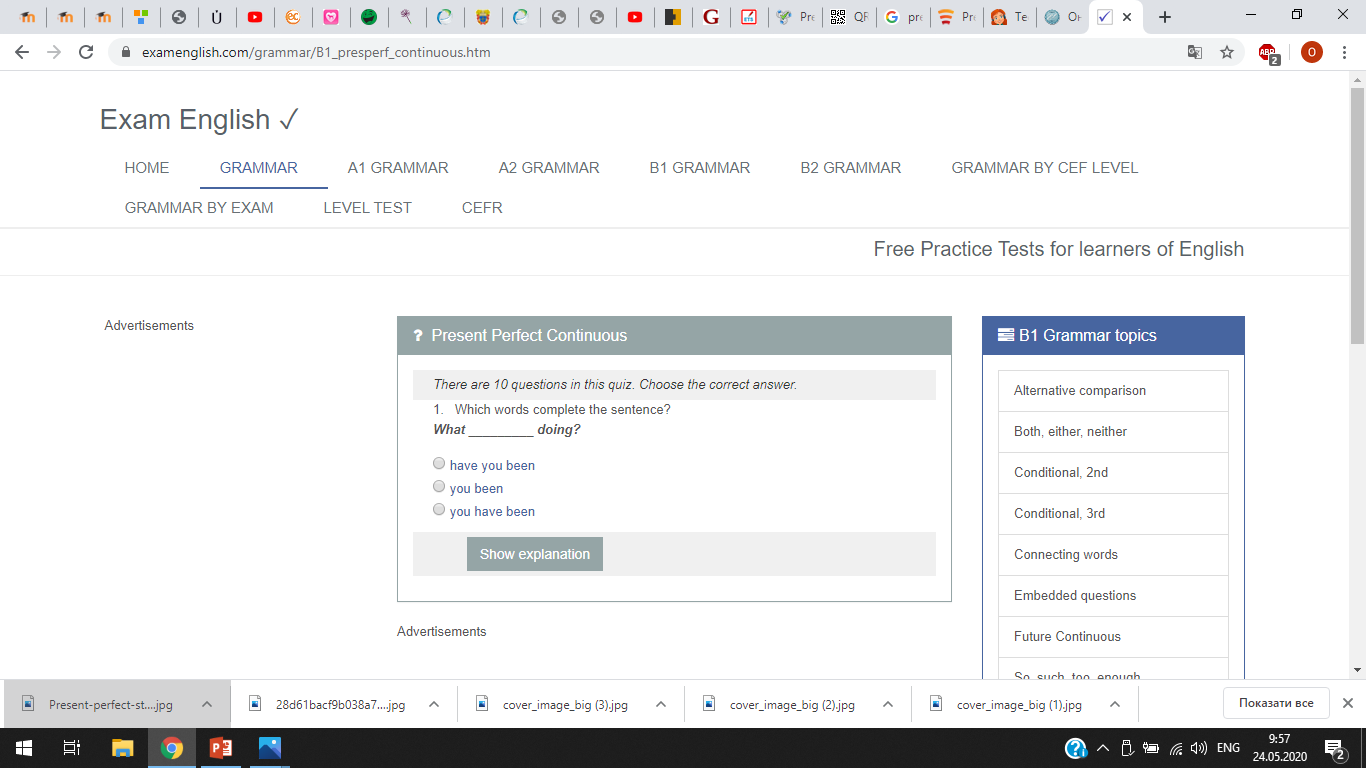 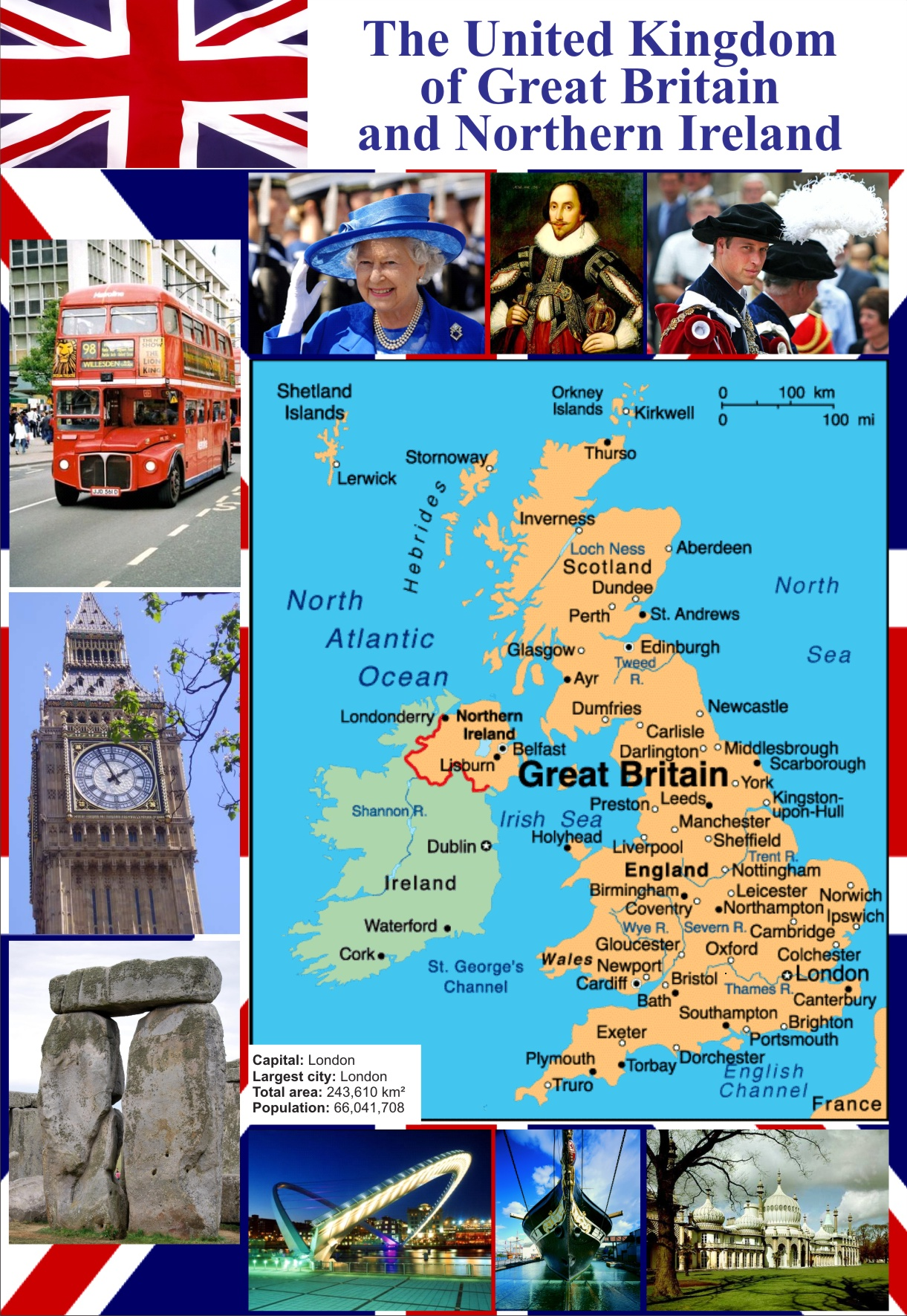 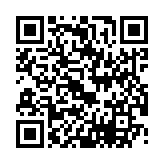 https://www.examenglish.com/grammar/B1_presperf_continuous.htm
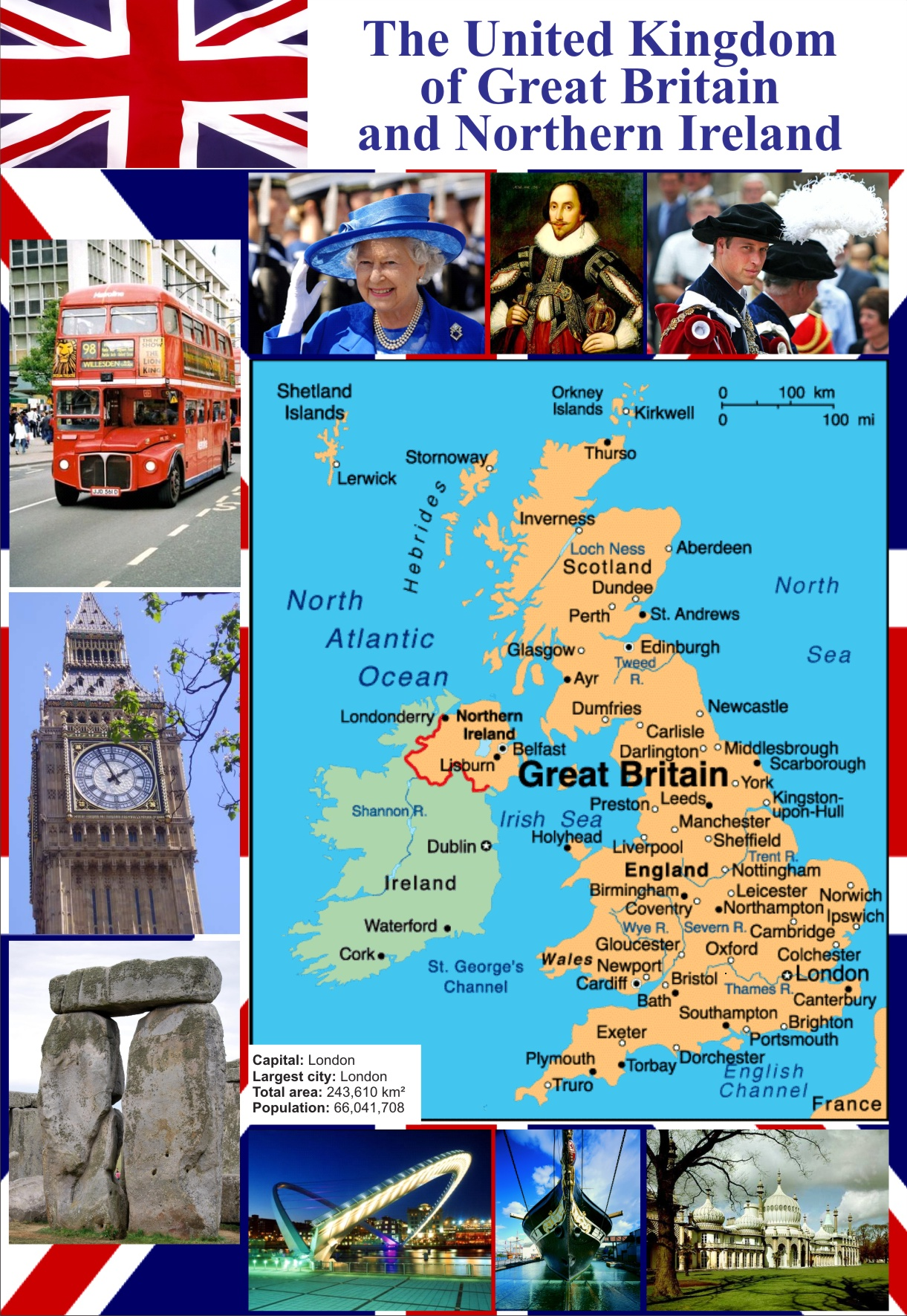 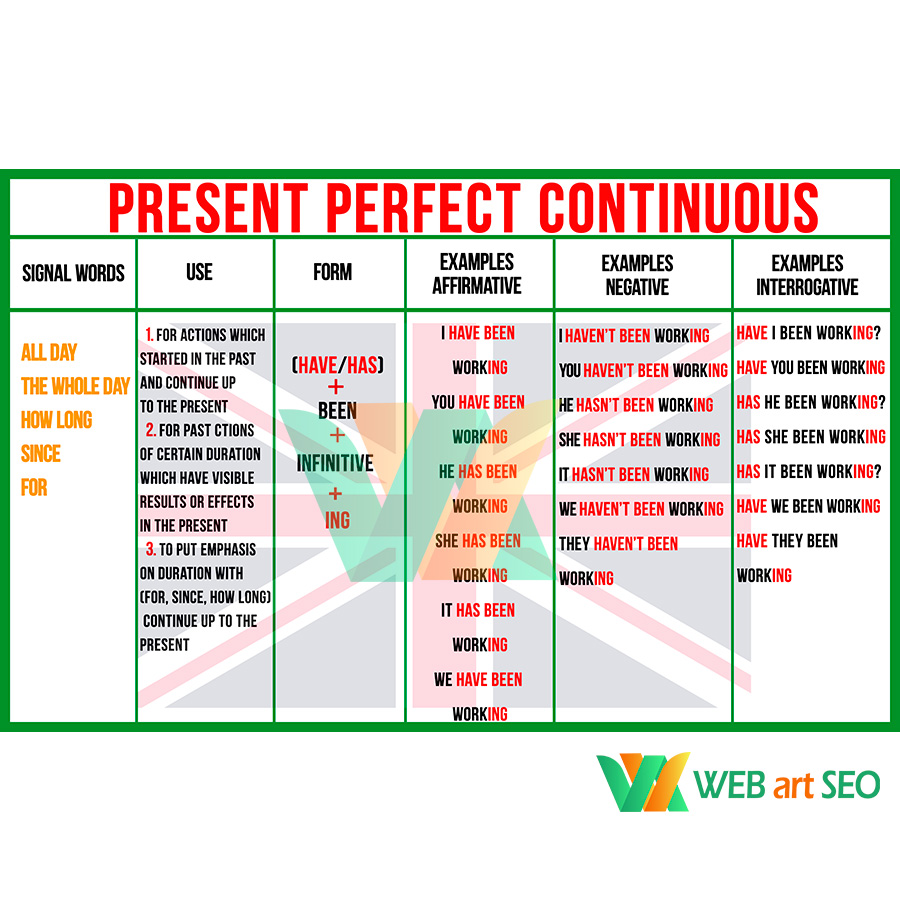 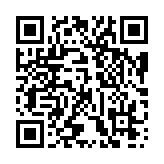 https://englex.ru/present-perfect-continuous-tense/
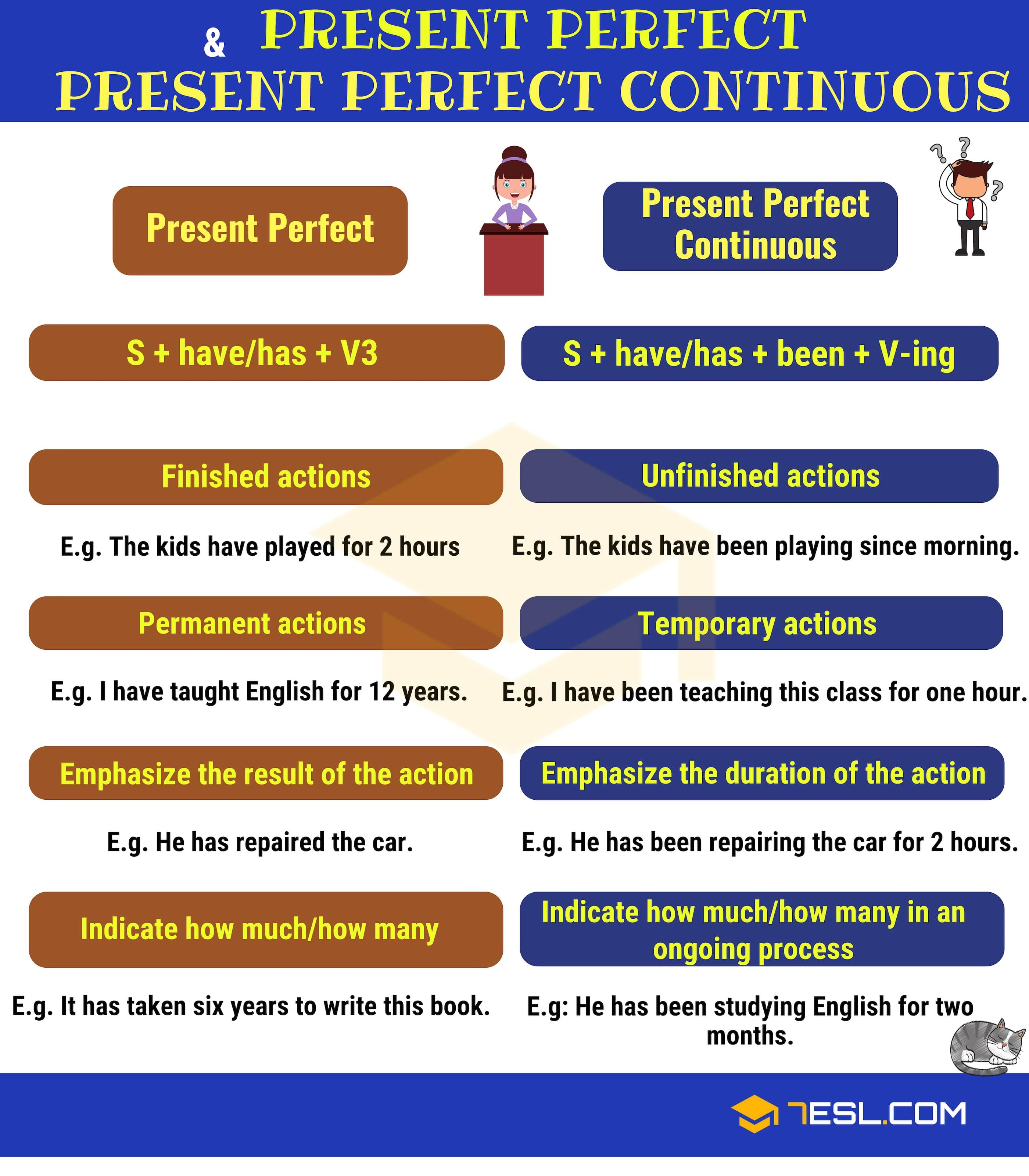 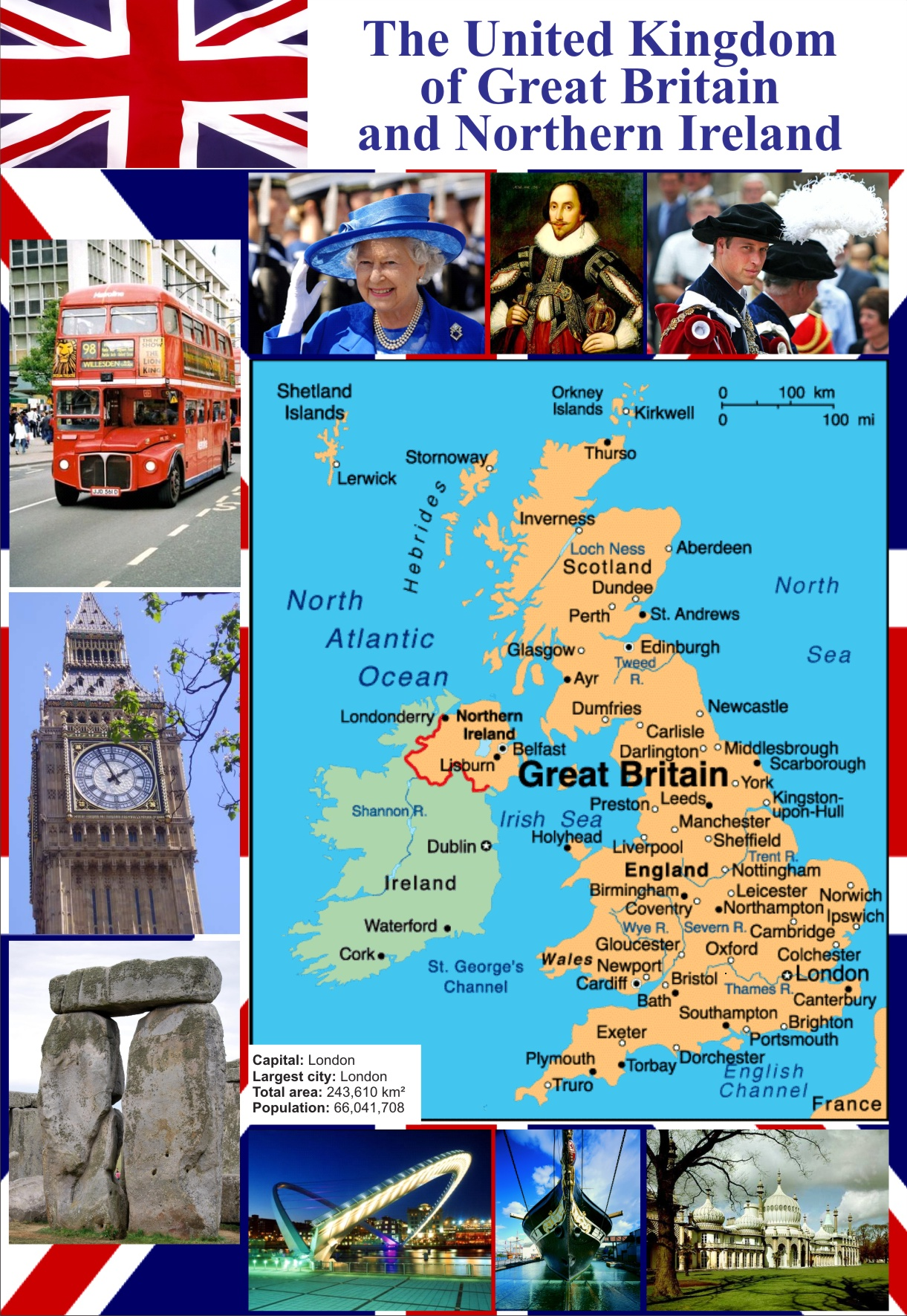 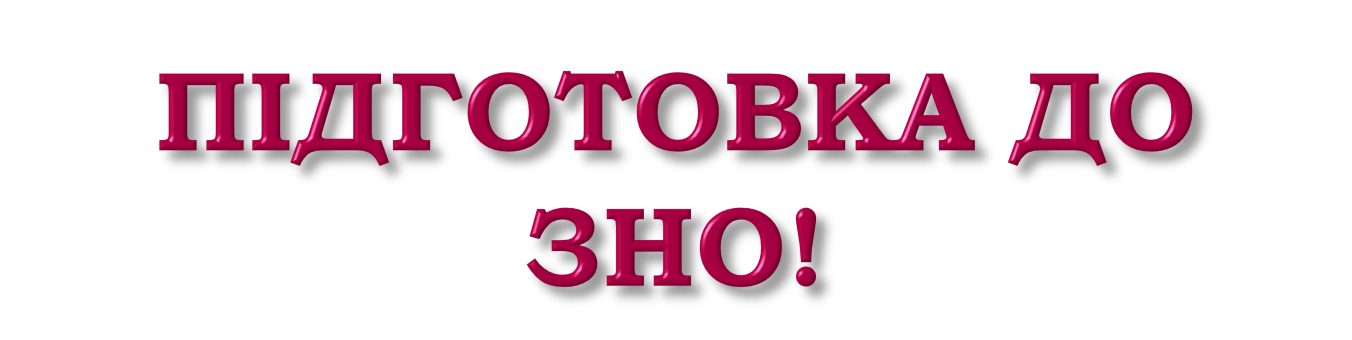 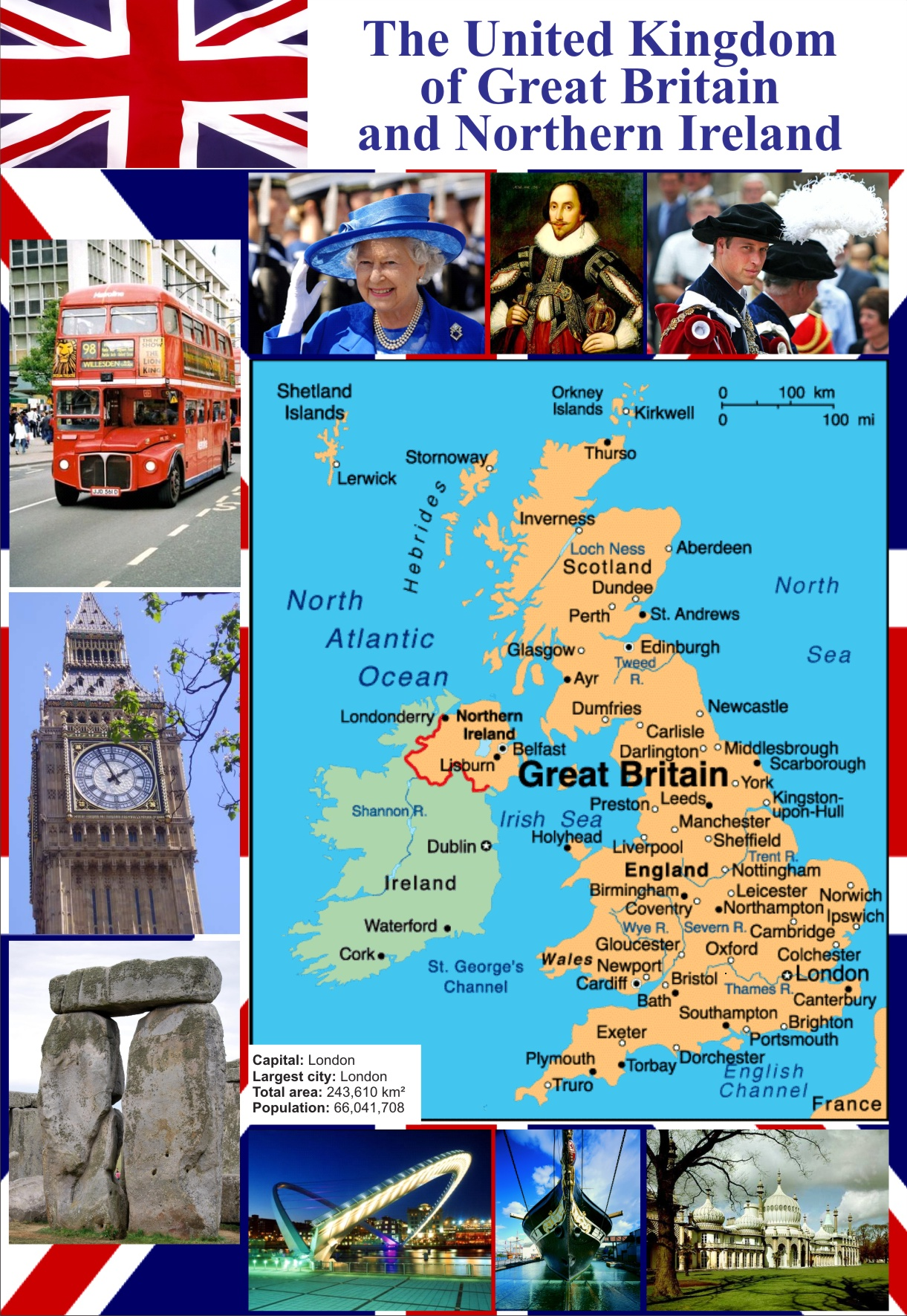 Теперішній доконаний & тривалий доконаний | Present Perfect & Present Perfect Continuous
https://www.youtube.com/watch?v=jzyRa6r83uw&list=PL_zDp5rG6HqsO5Uo5Pq8HOwLIr_BIaRZc&index=11
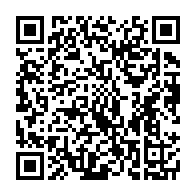 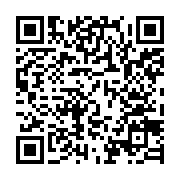 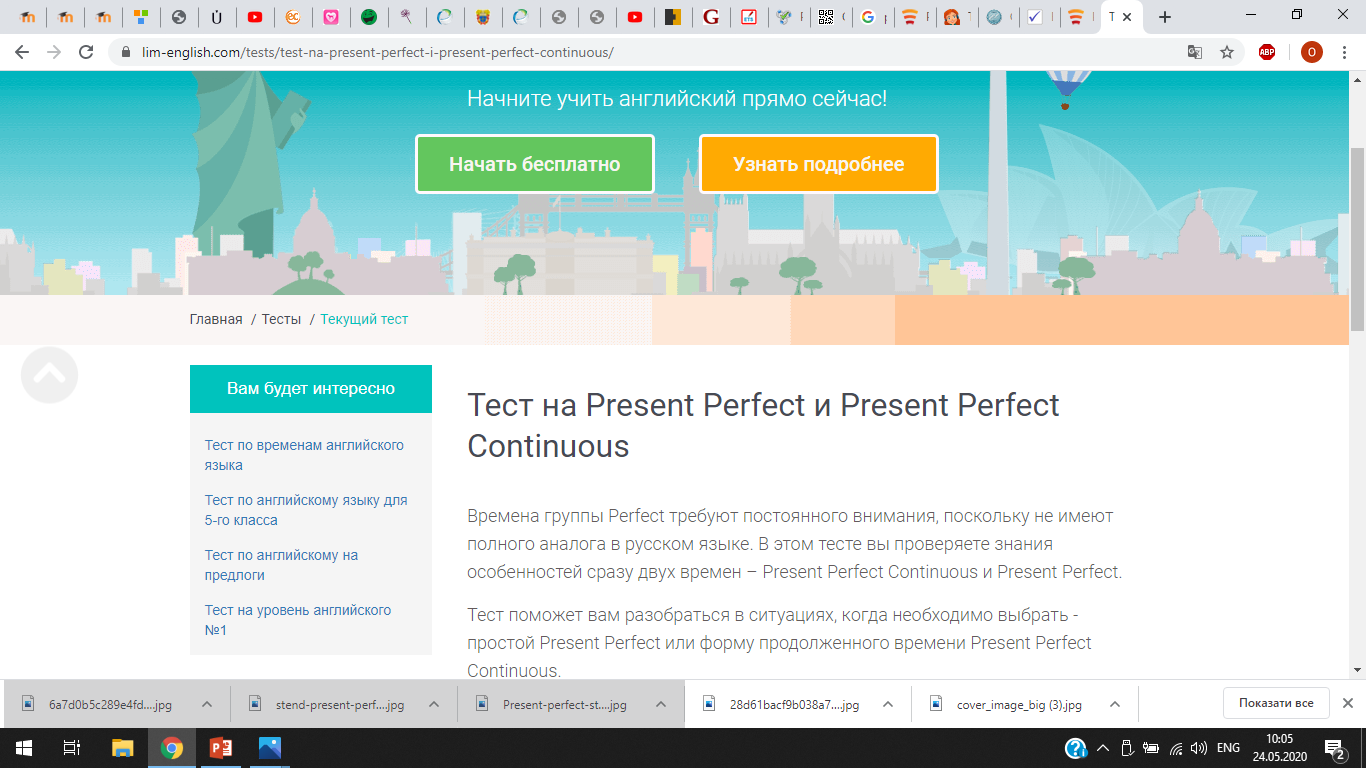 https://lim-english.com/tests/test-na-present-perfect-i-present-perfect-continuous/
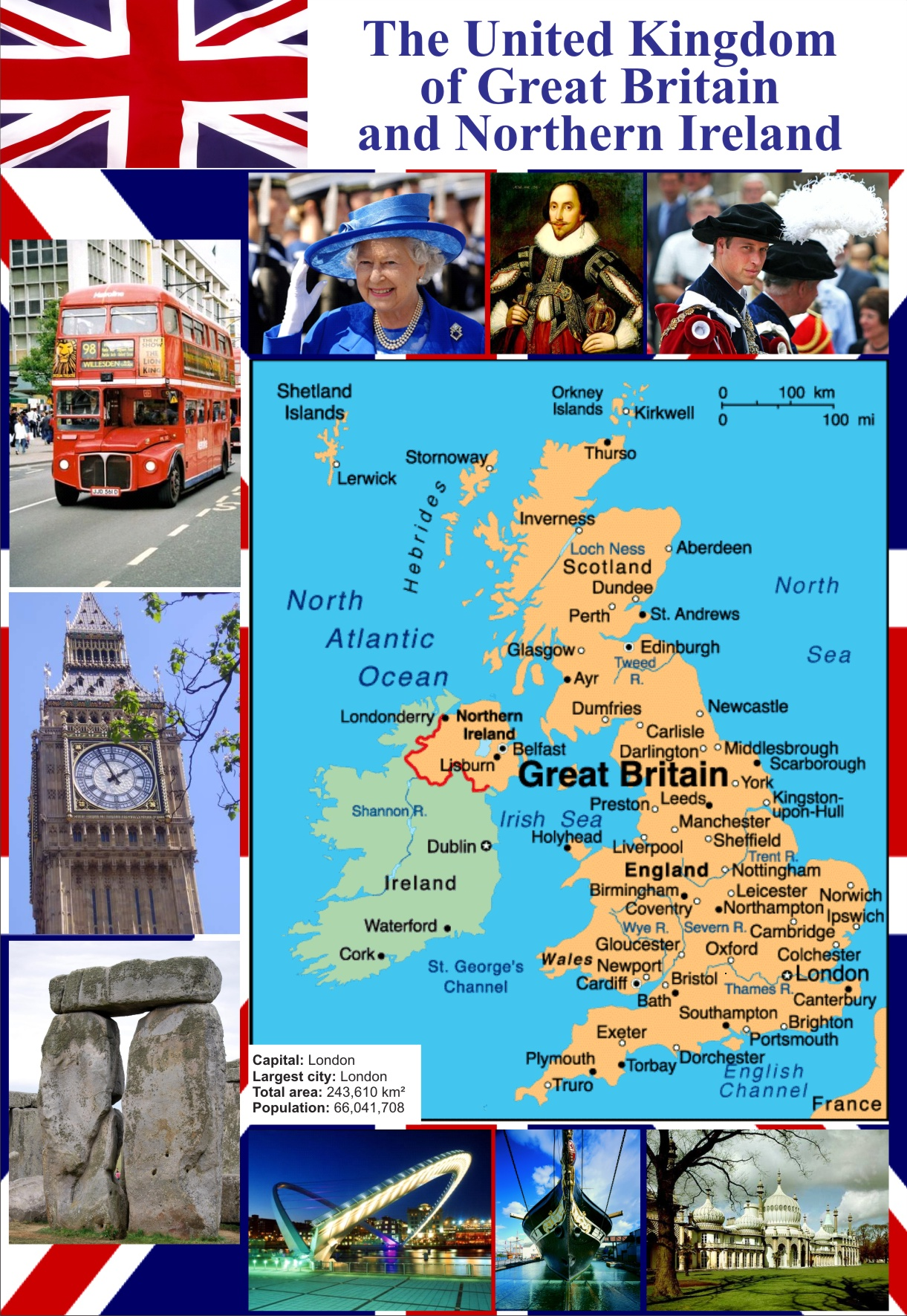 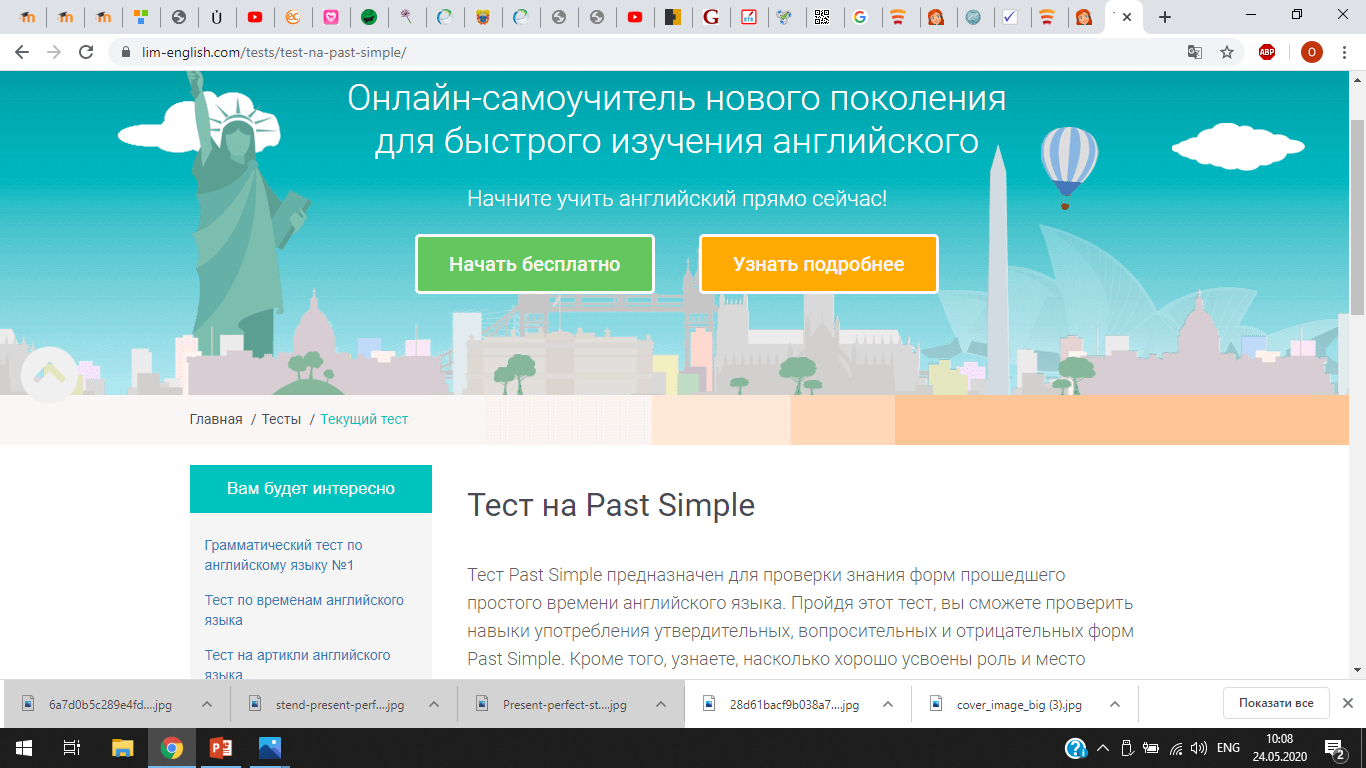 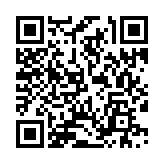 https://lim-english.com/tests/test-na-past-simple/
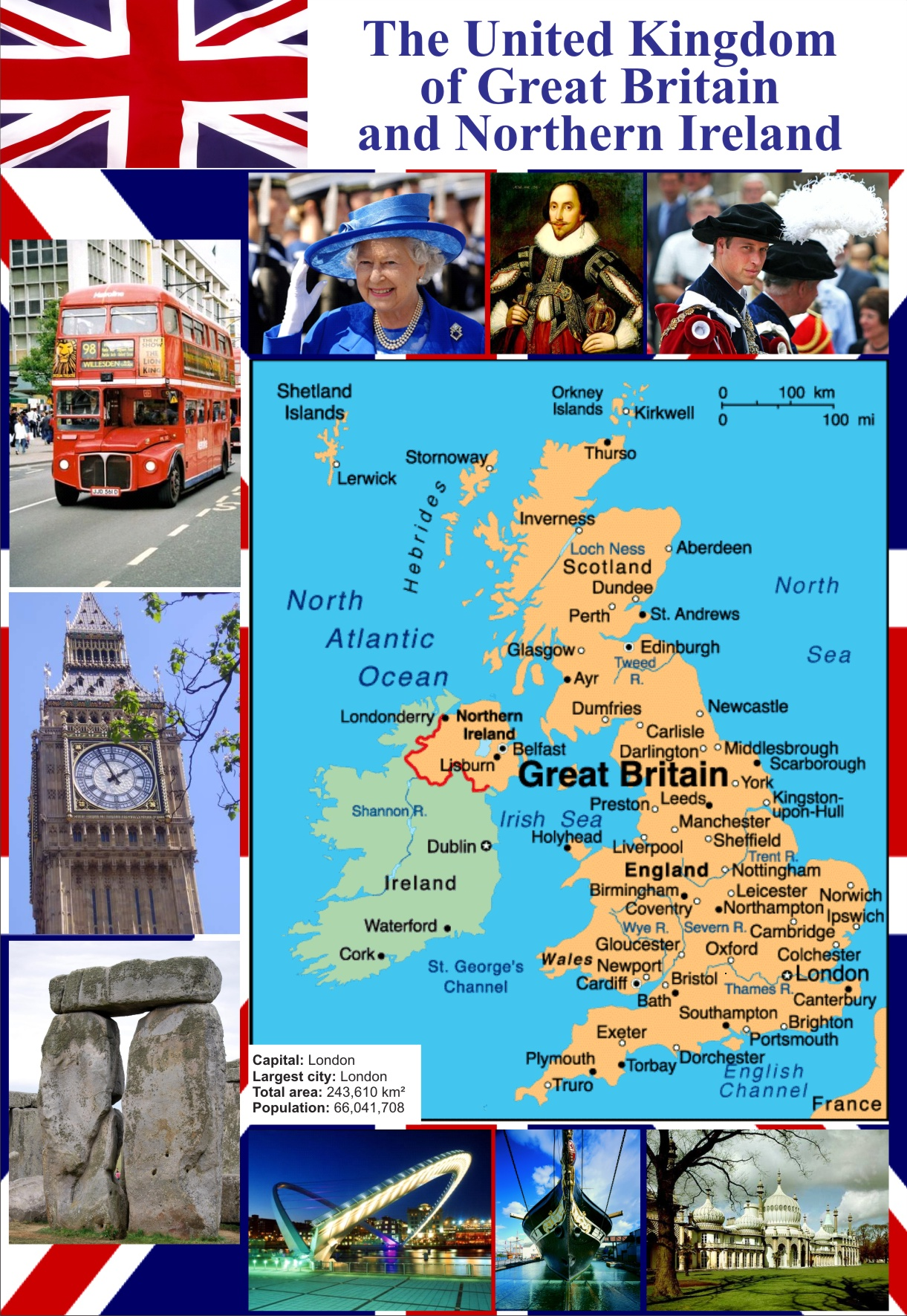 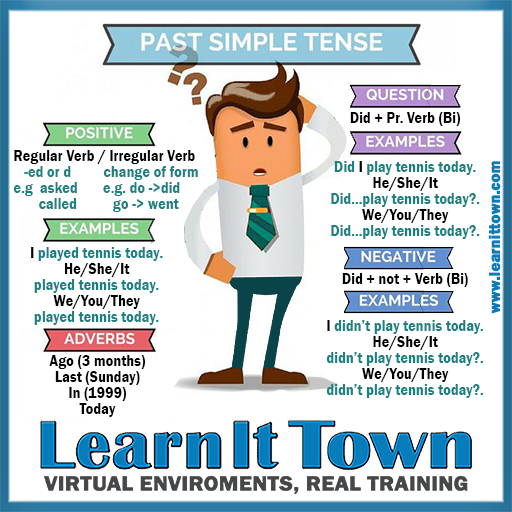 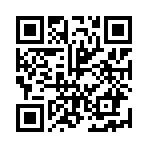 https://englex.ru/past-simple-tense/
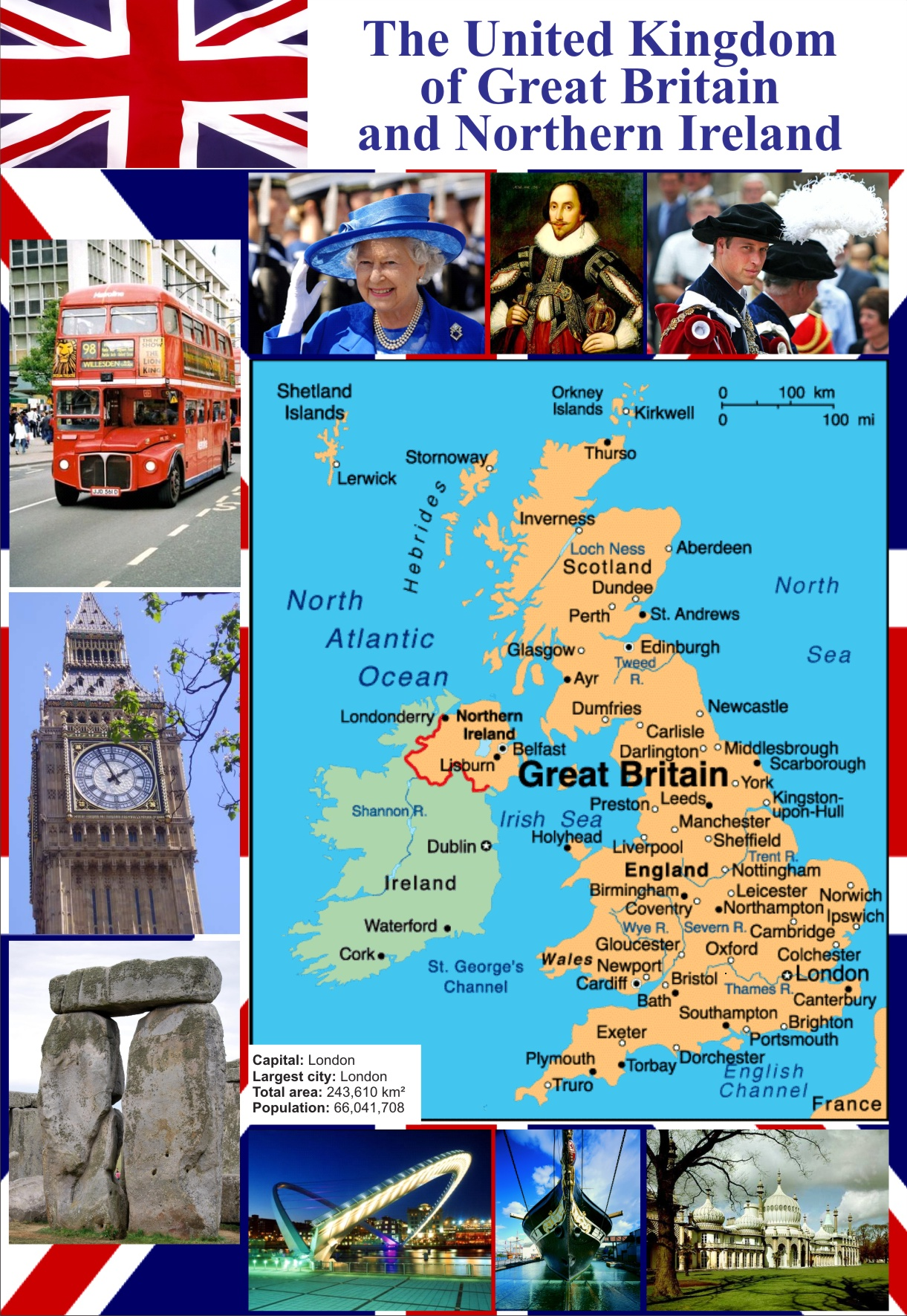 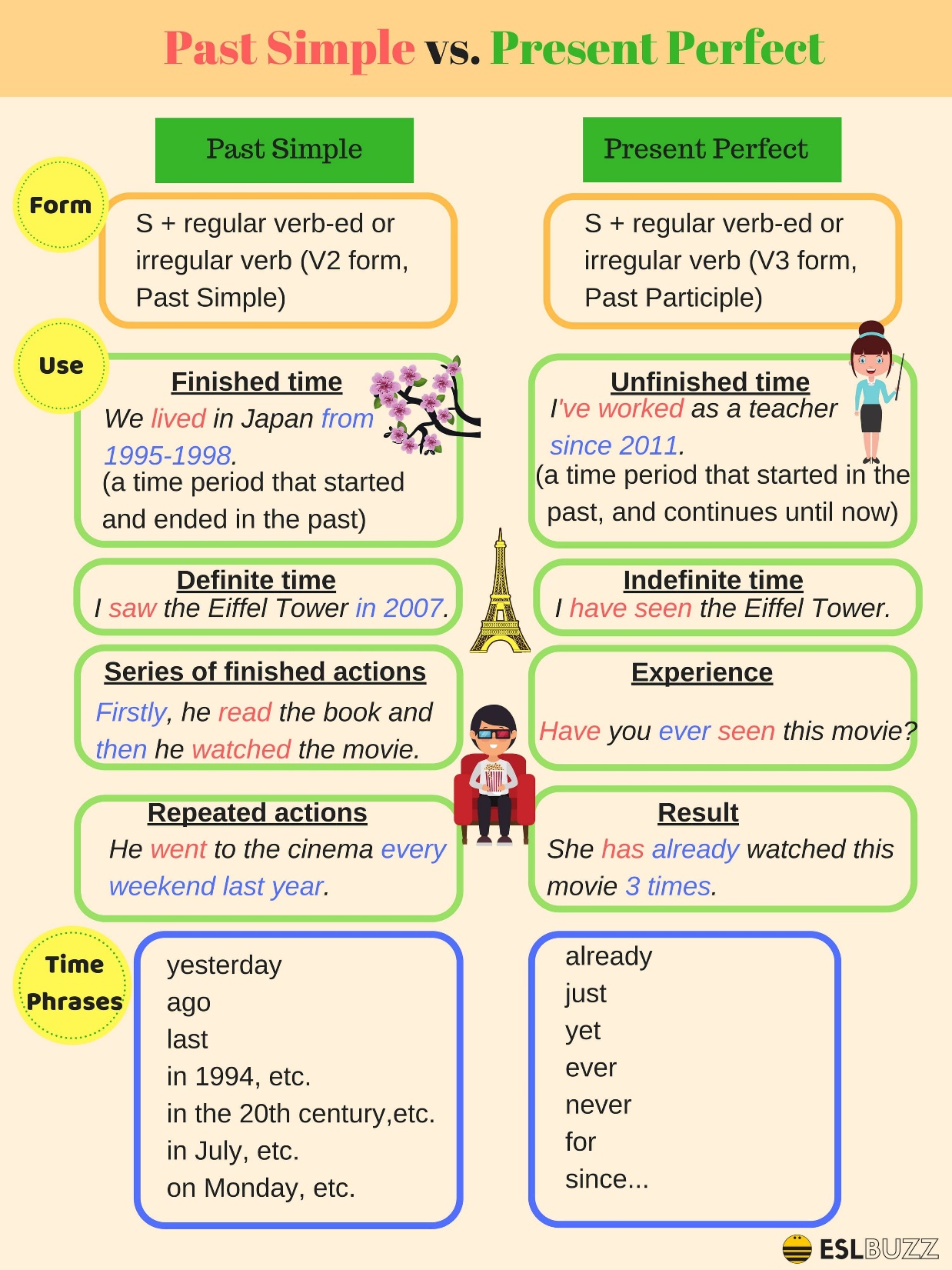 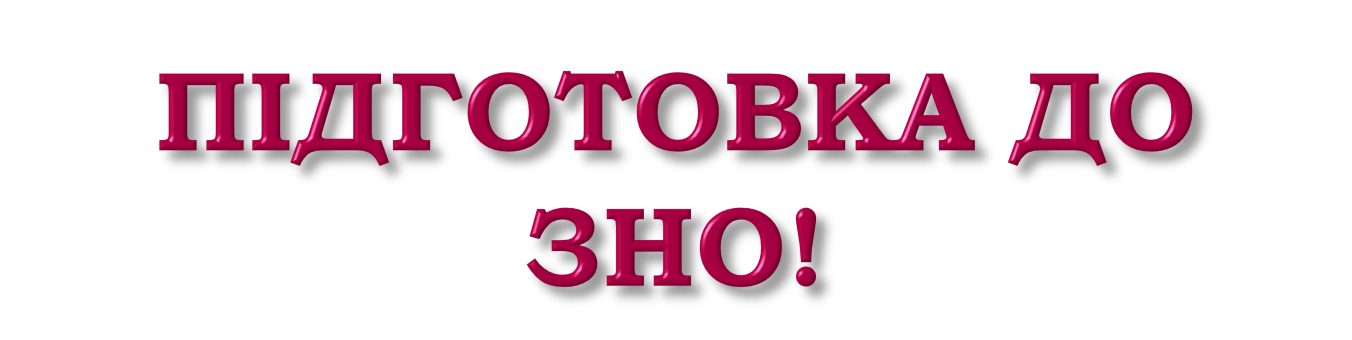 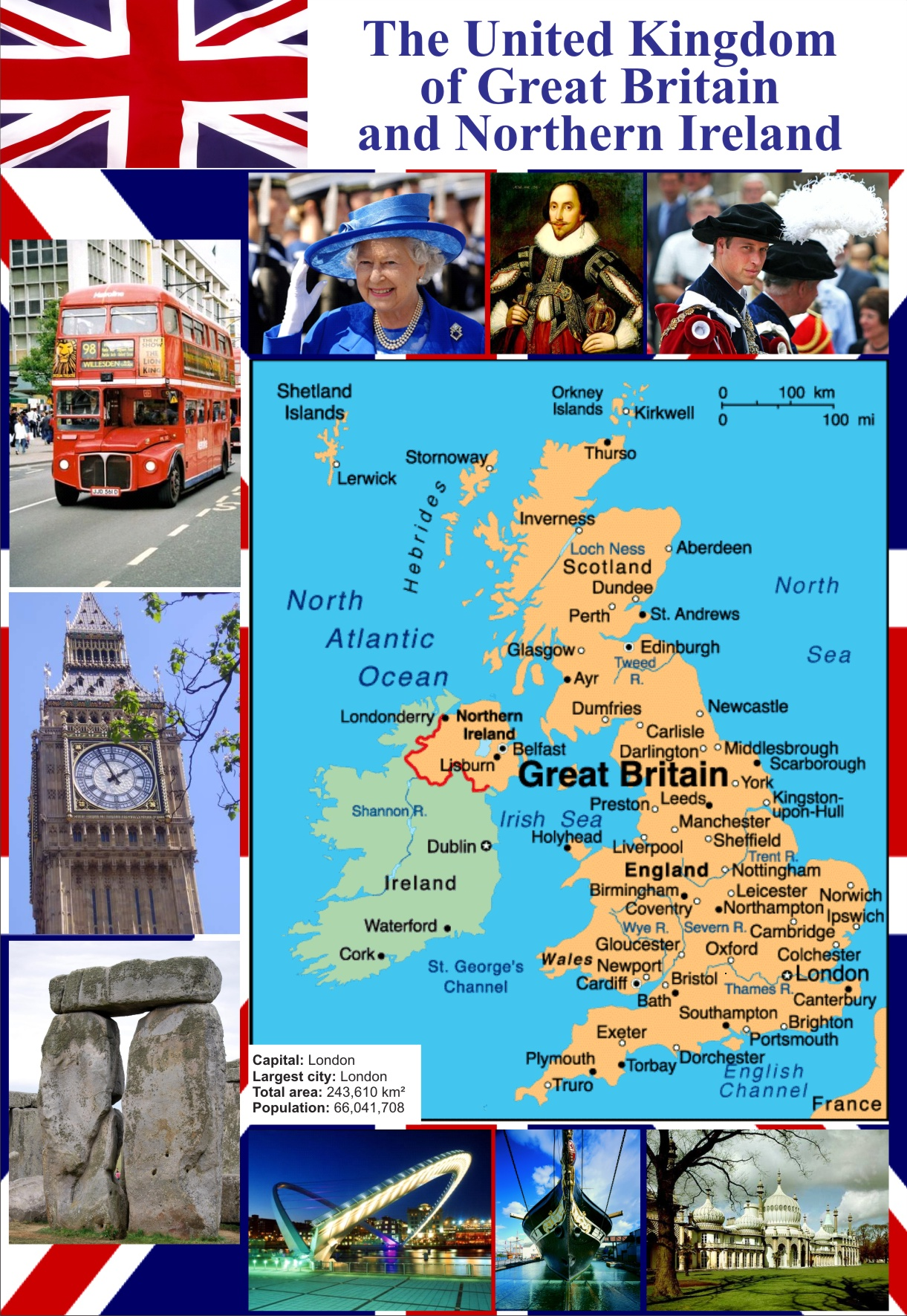 Минулий простий та теперішній доконаний час | Past Simple vs Present Perfect
https://www.youtube.com/watch?v=lXUD5EKArhQ&list=PL_zDp5rG6HqsO5Uo5Pq8HOwLIr_BIaRZc&index=20
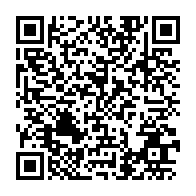 https://www.englisch-hilfen.de/en/exercises/tenses/simple_past_present_perfect.htm
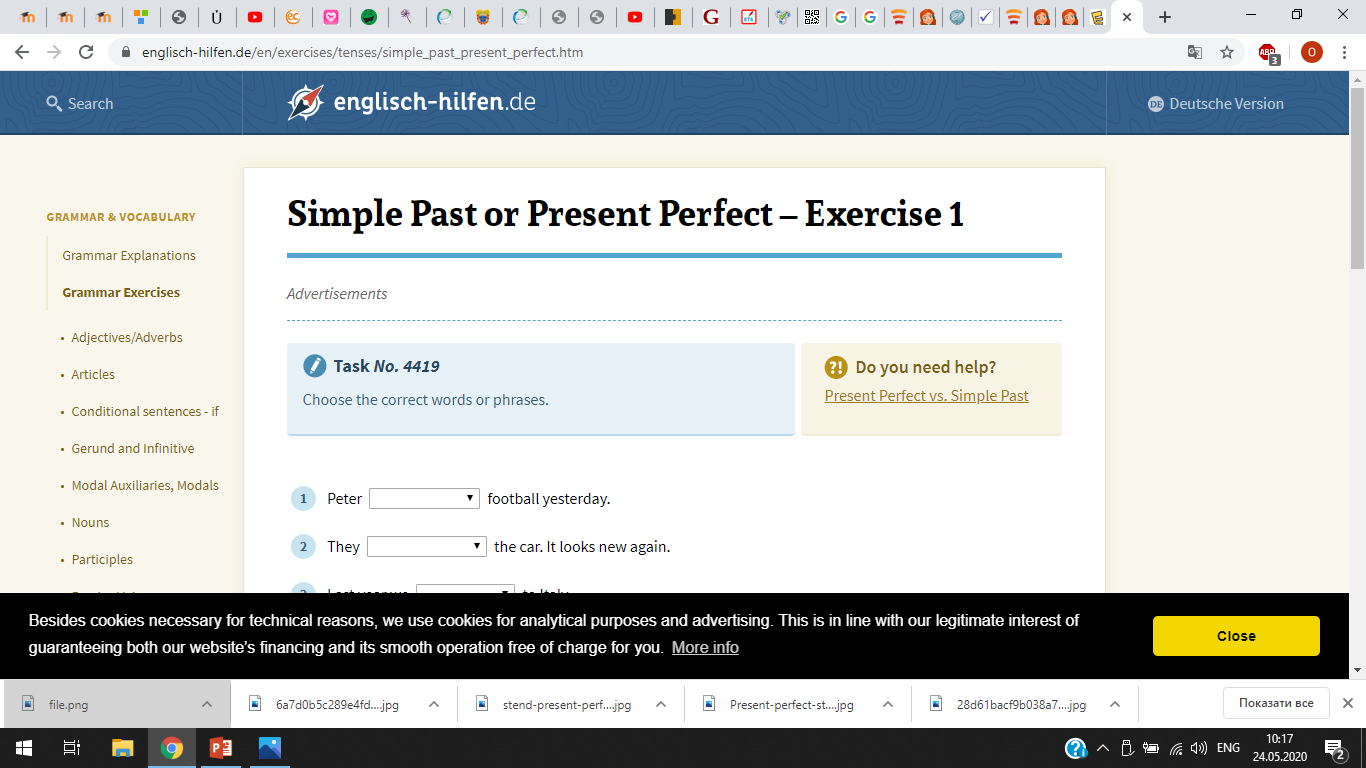 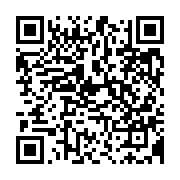 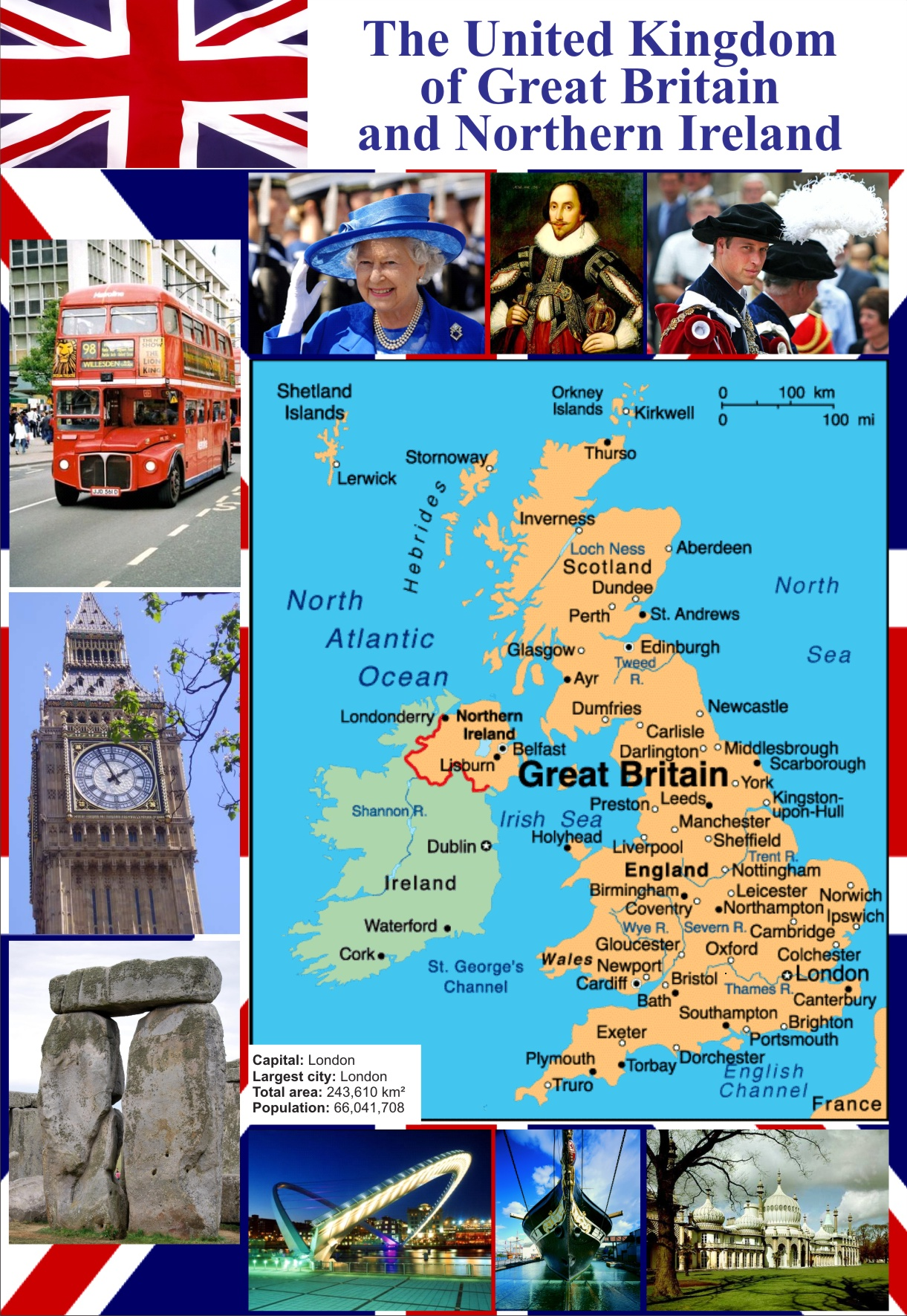 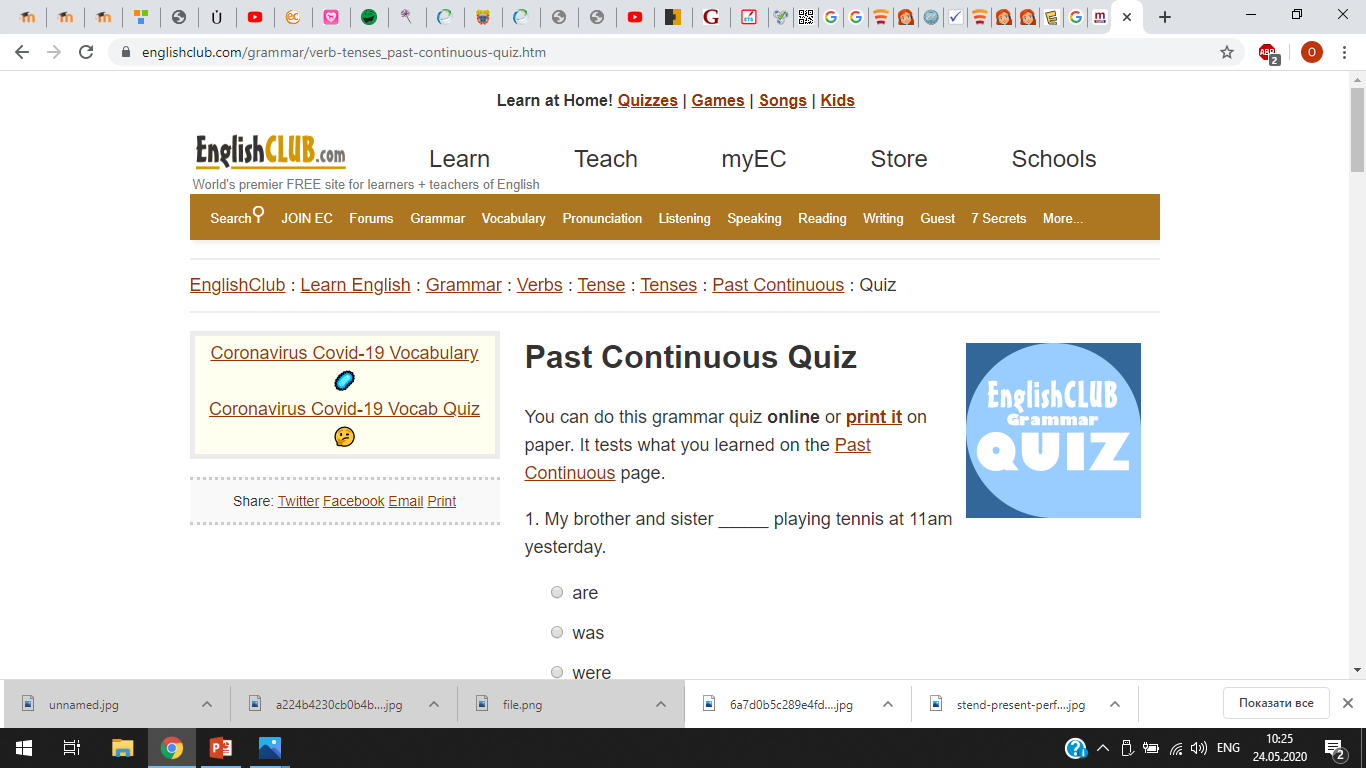 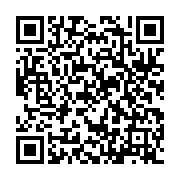 https://www.englishclub.com/grammar/verb-tenses_past-continuous-quiz.htm
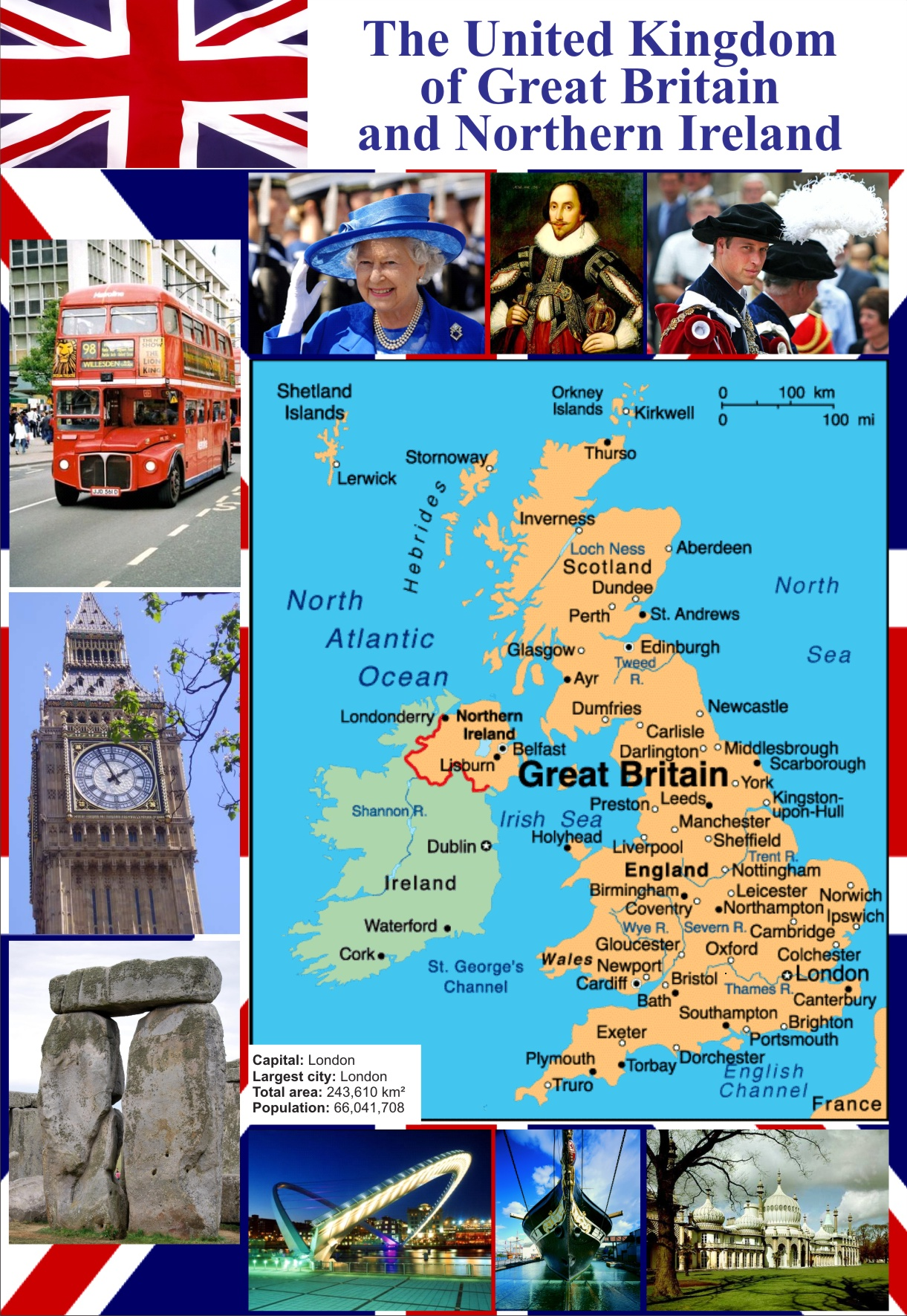 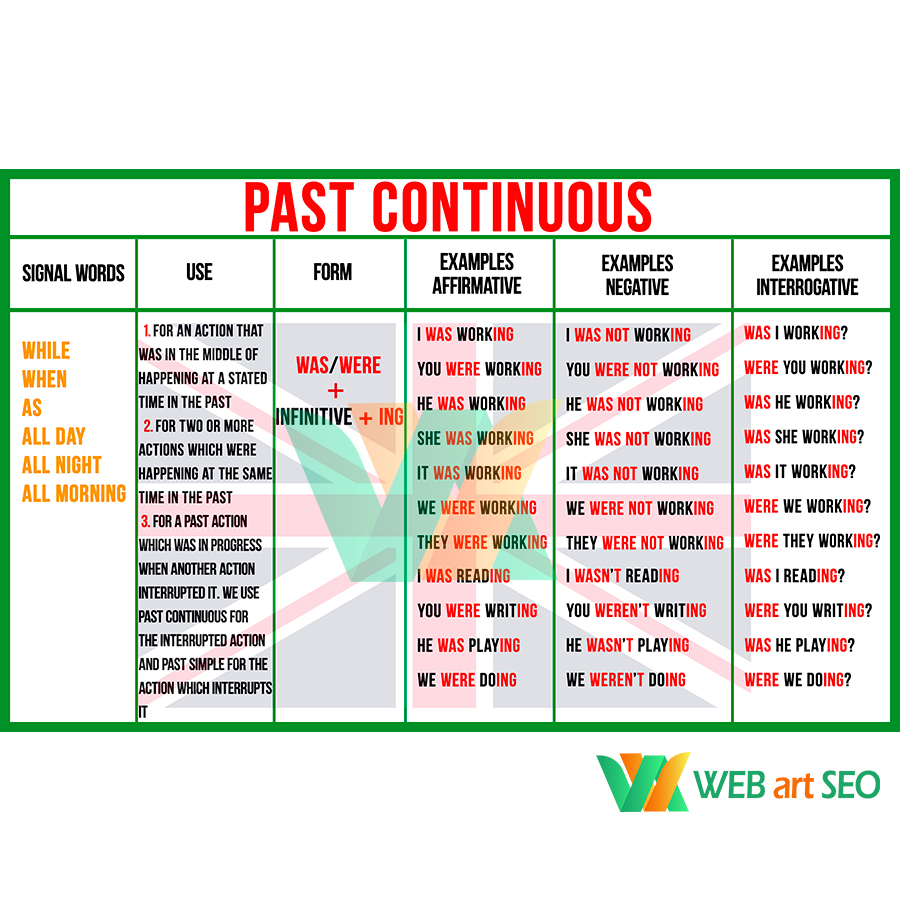 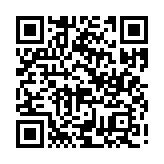 https://myefe.ru/reference/verbs/tenses/past-continuous
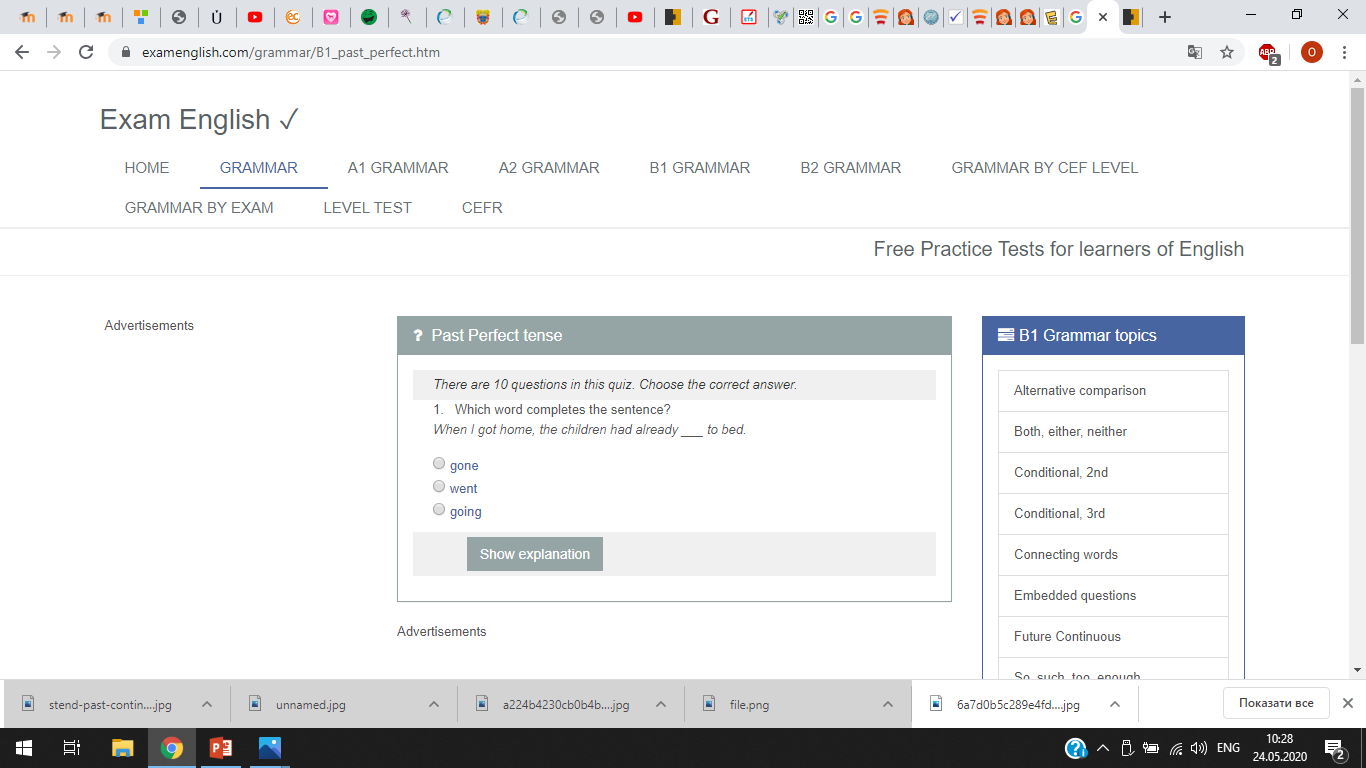 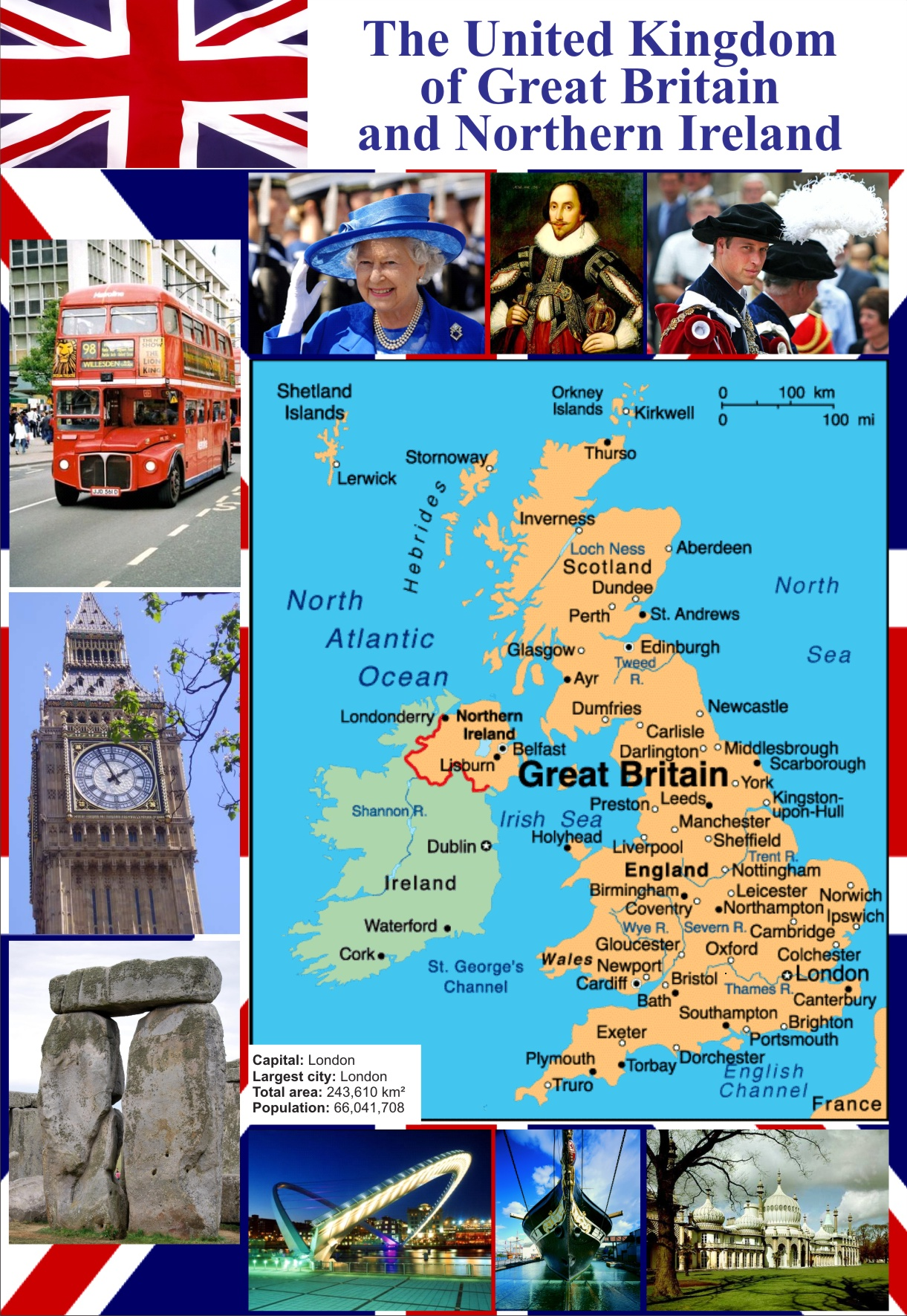 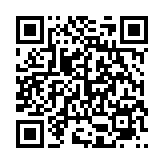 https://www.examenglish.com/grammar/B1_past_perfect.htm
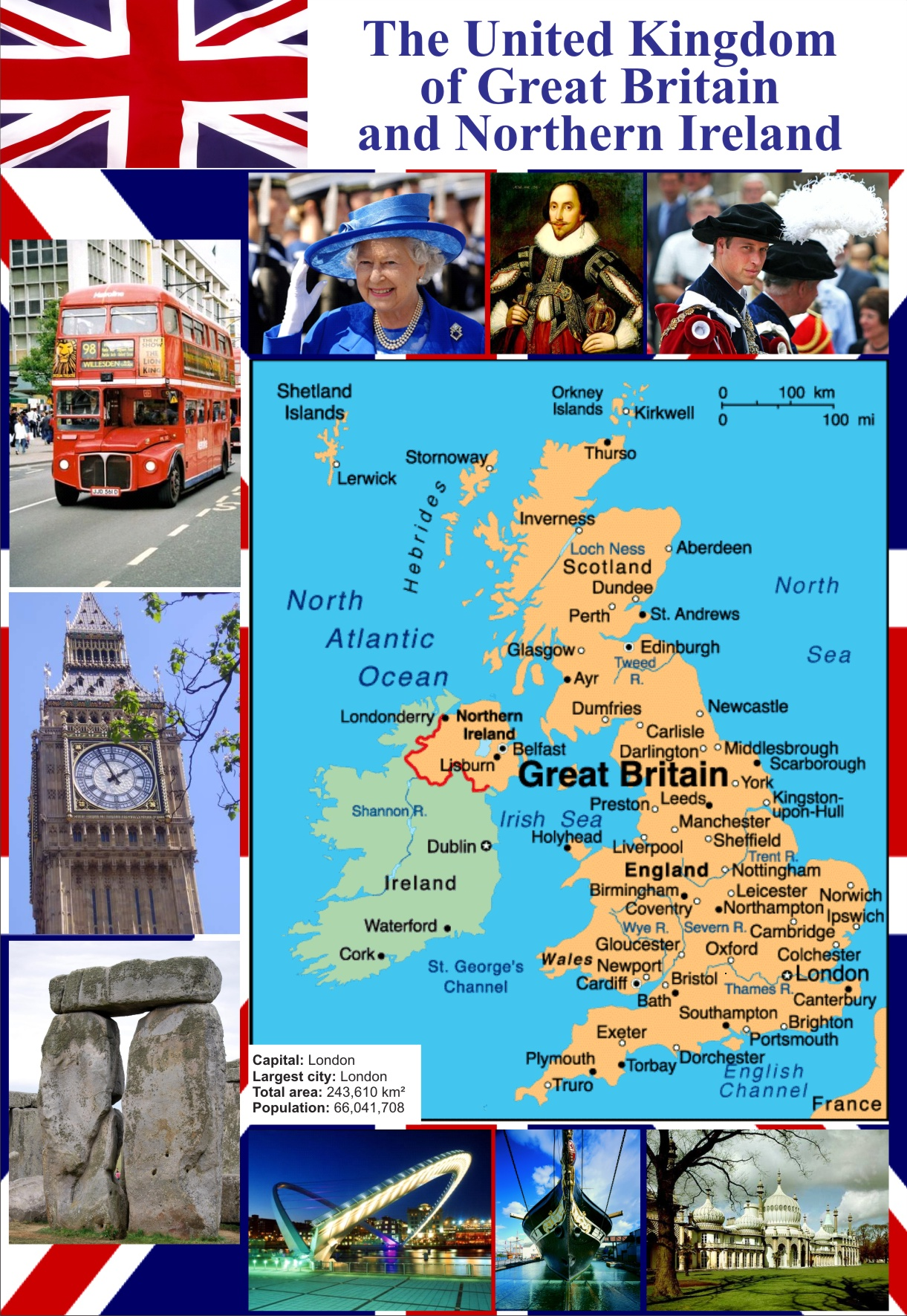 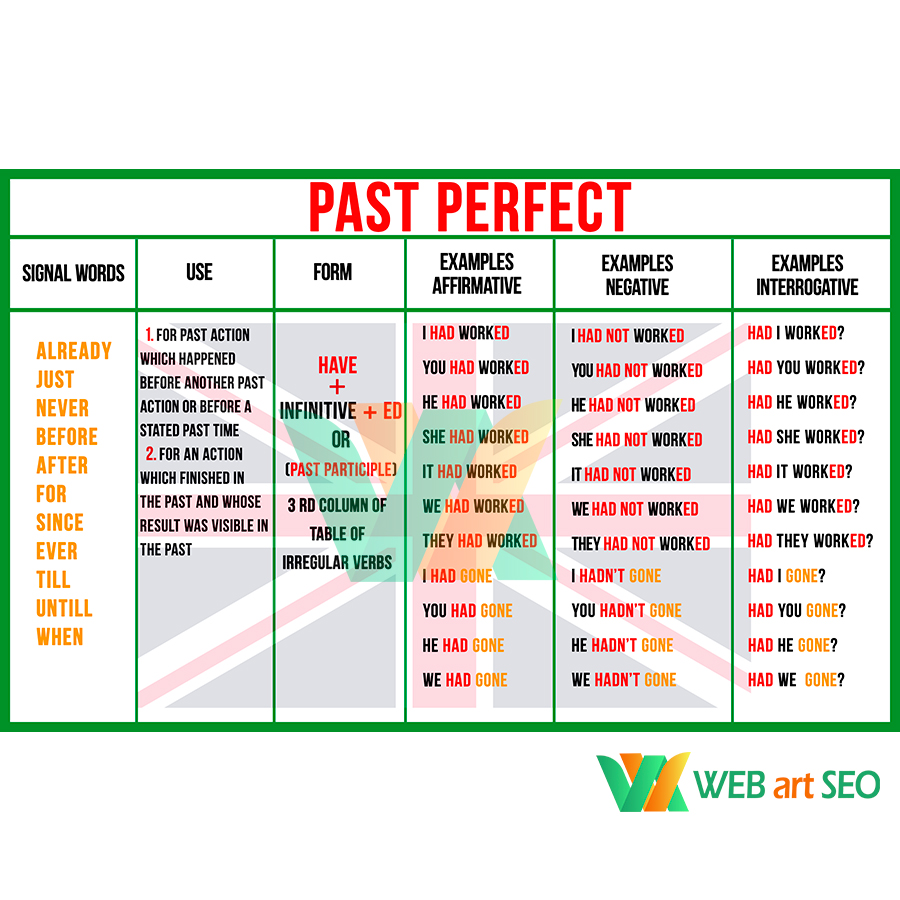 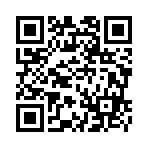 https://englex.ru/past-perfect-tense/
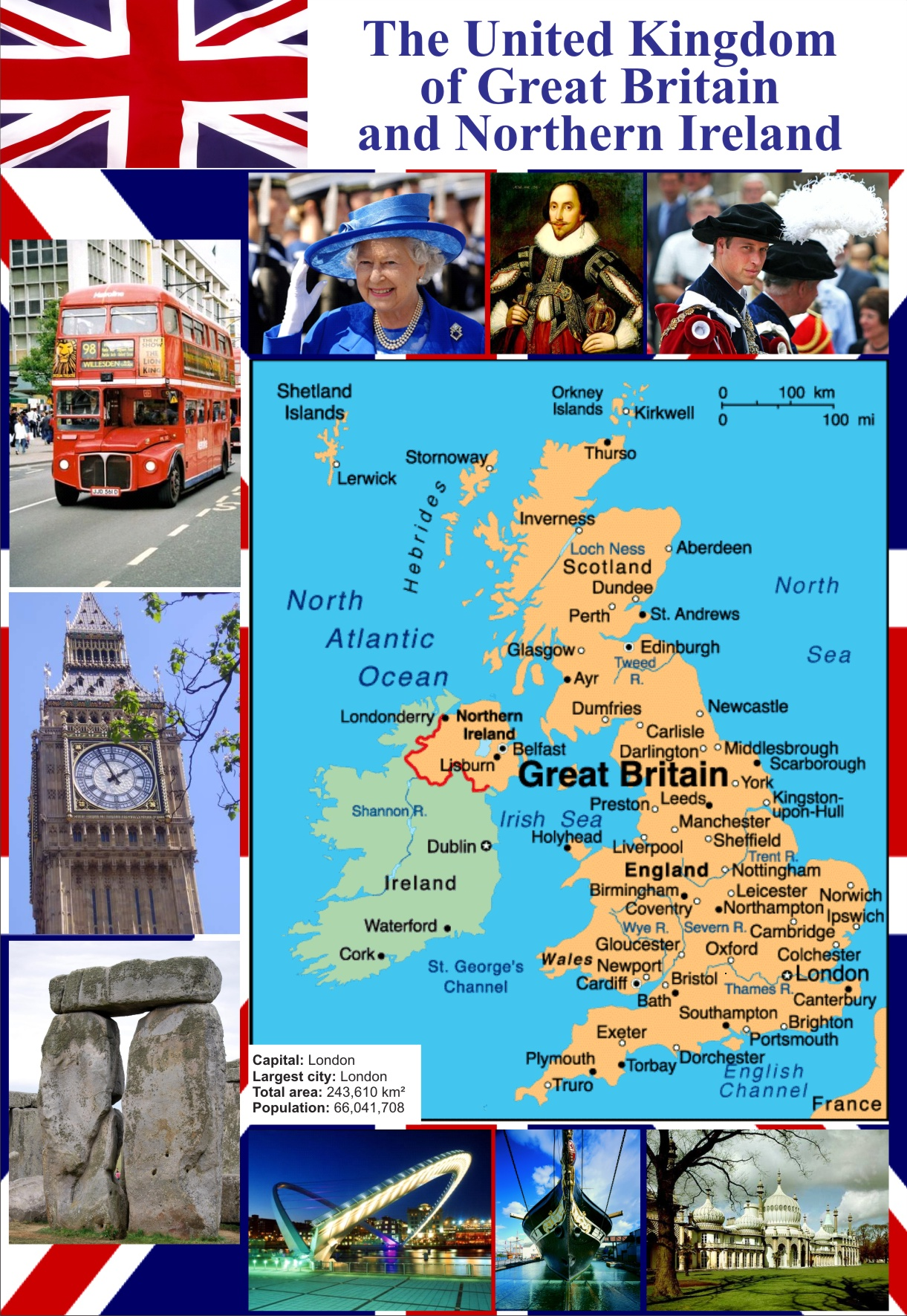 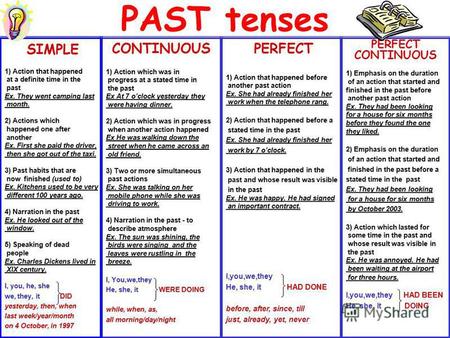 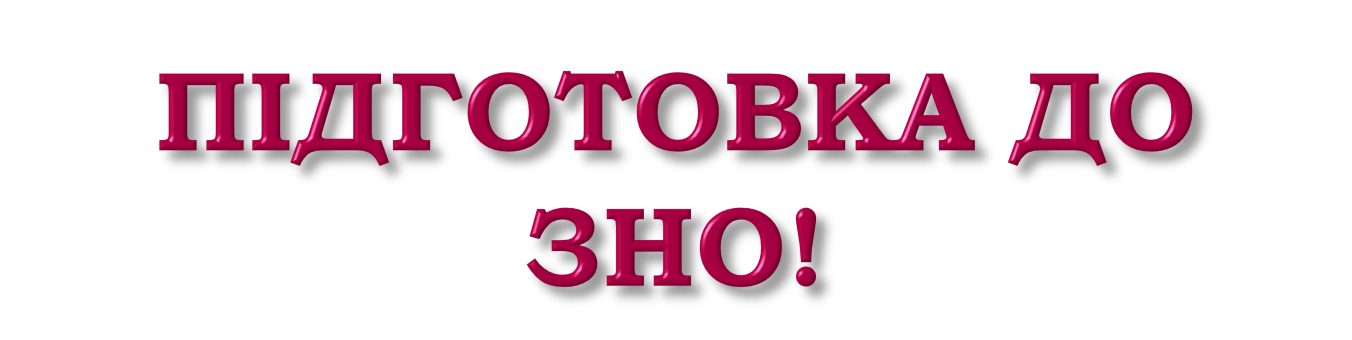 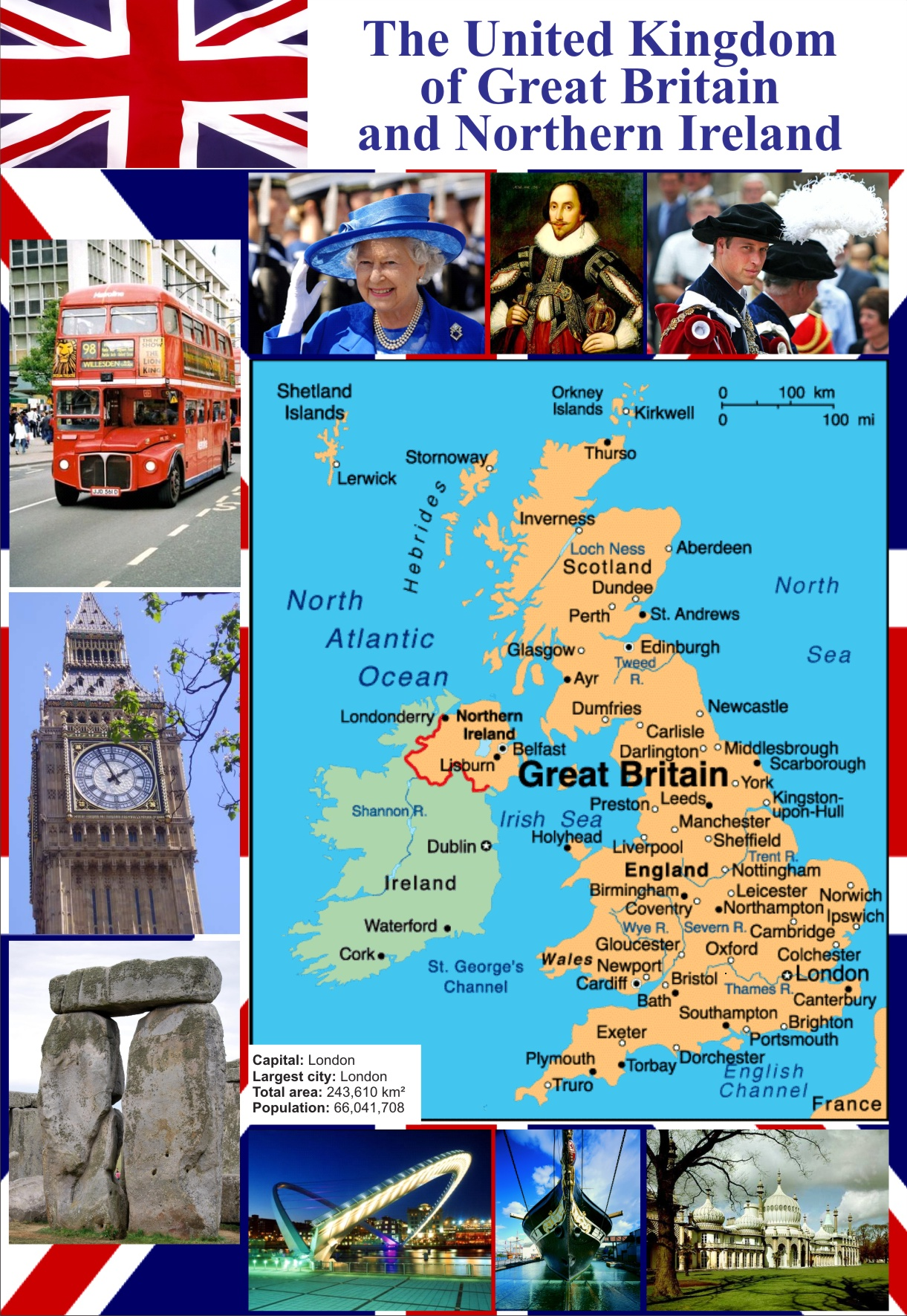 Минулий простий, тривалий, доконаний час | Past Simple, Continuous, Perfect
https://www.youtube.com/watch?v=4wGQYi80ihU&list=PL_zDp5rG6HqsO5Uo5Pq8HOwLIr_BIaRZc&index=21
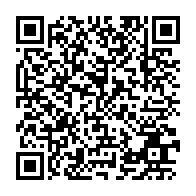 https://test-english.com/grammar-points/b1/past-simple-past-continuous-past-perfect/
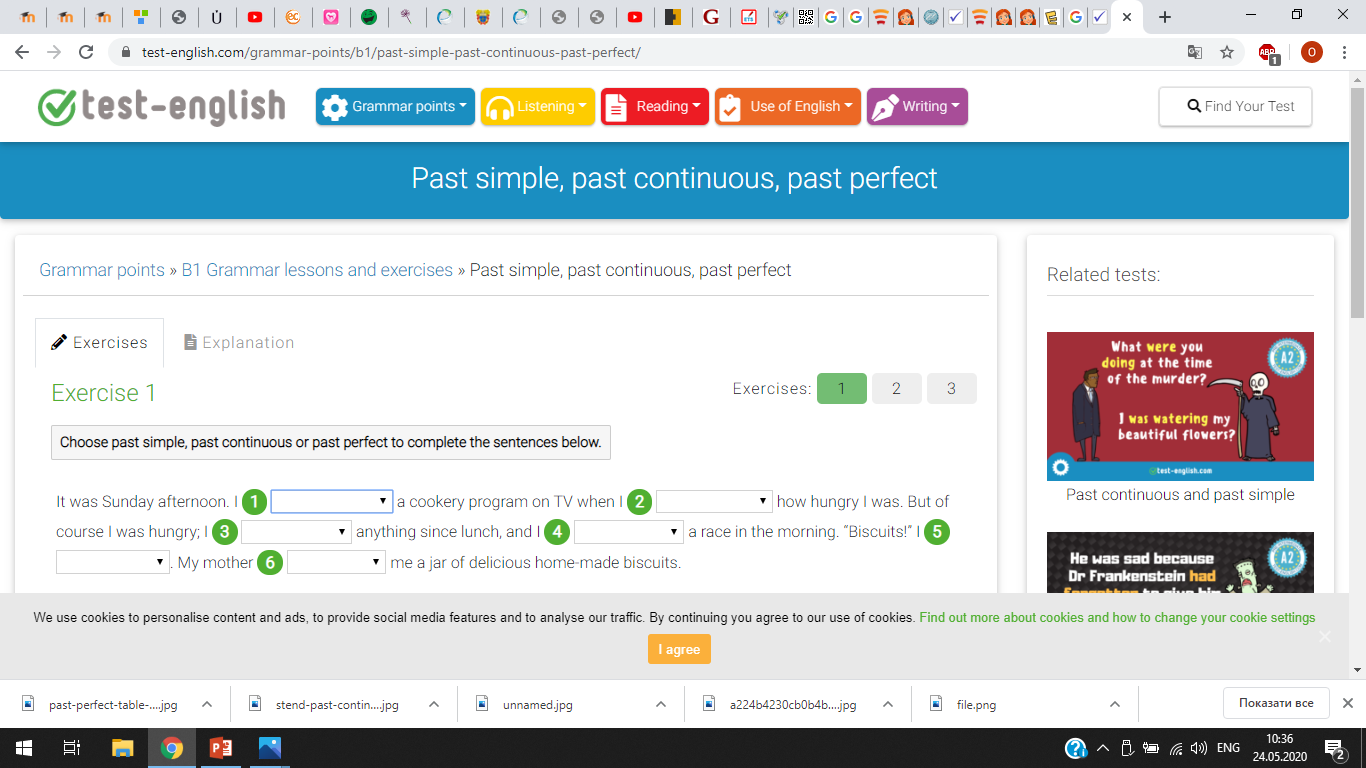 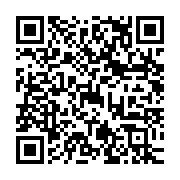 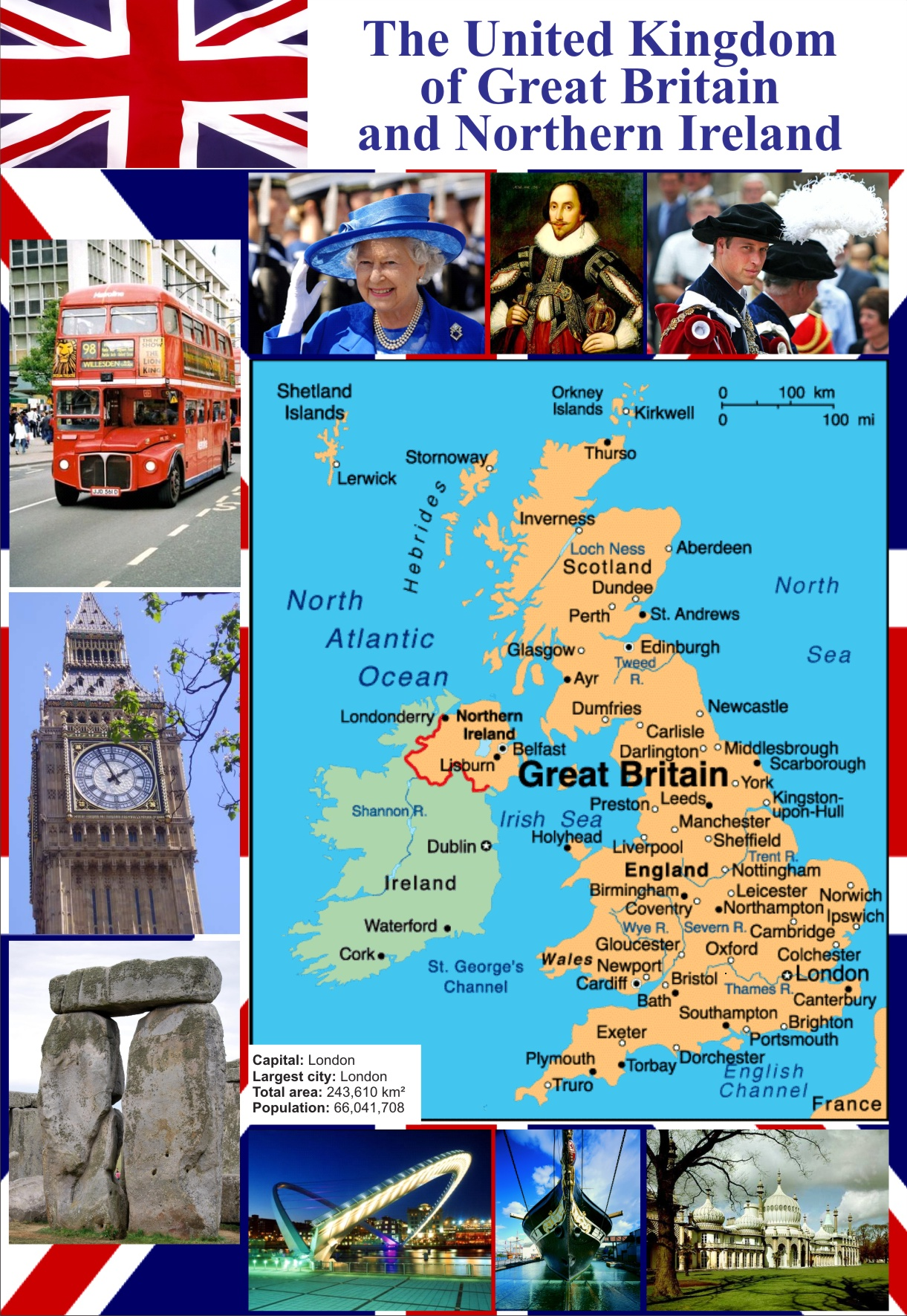 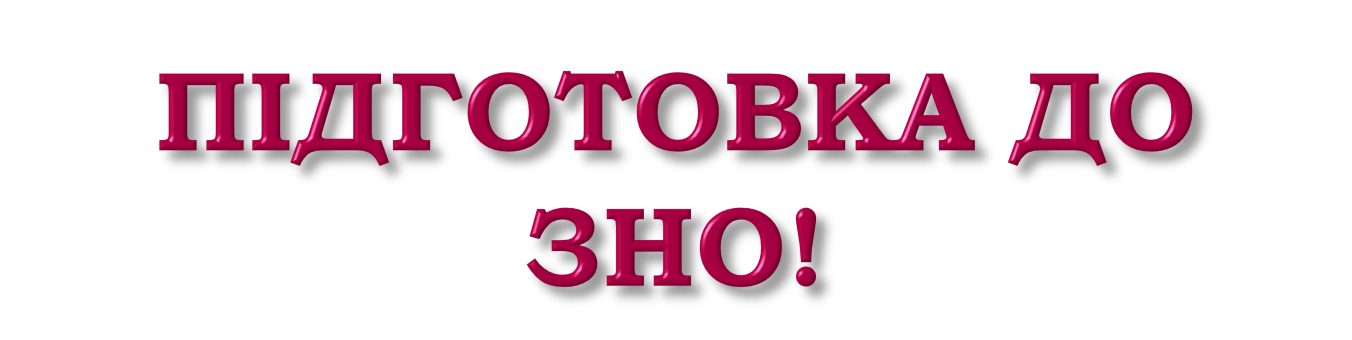 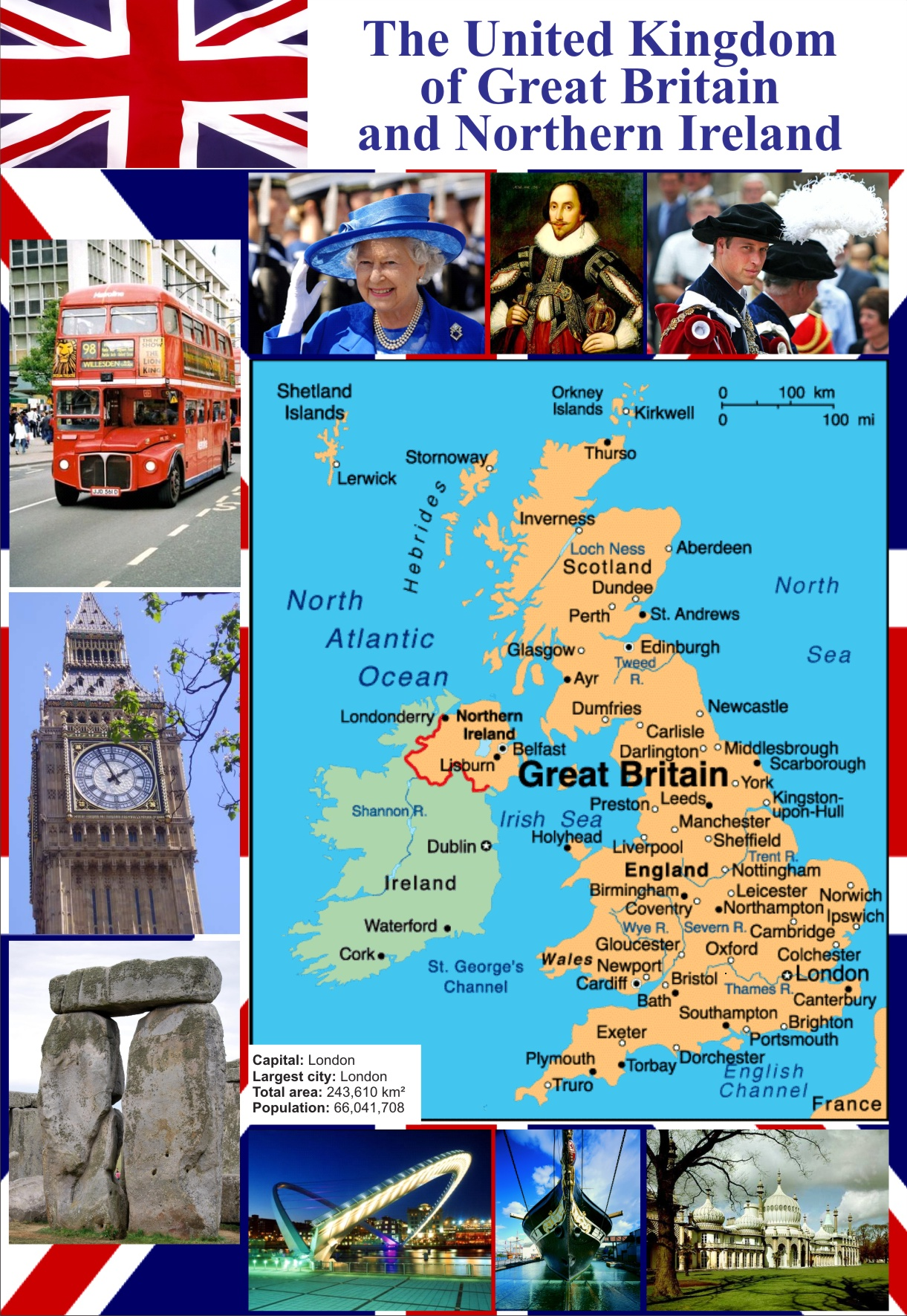 Минулий доконаний vs минулий доконаний тривалий | Past Perfect vs Past Perfect Cont
https://www.youtube.com/watch?v=ZDOyukvsM28&list=PL_zDp5rG6HqsO5Uo5Pq8HOwLIr_BIaRZc&index=22
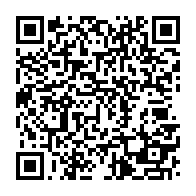 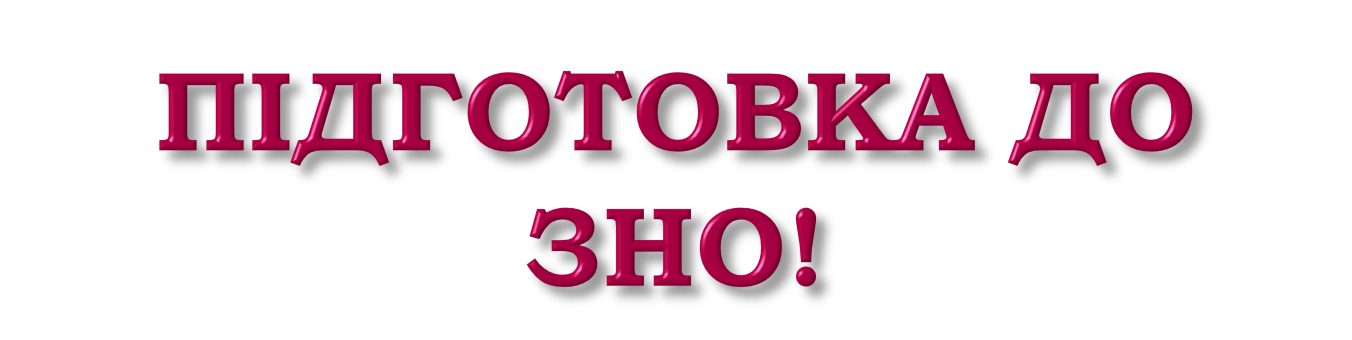 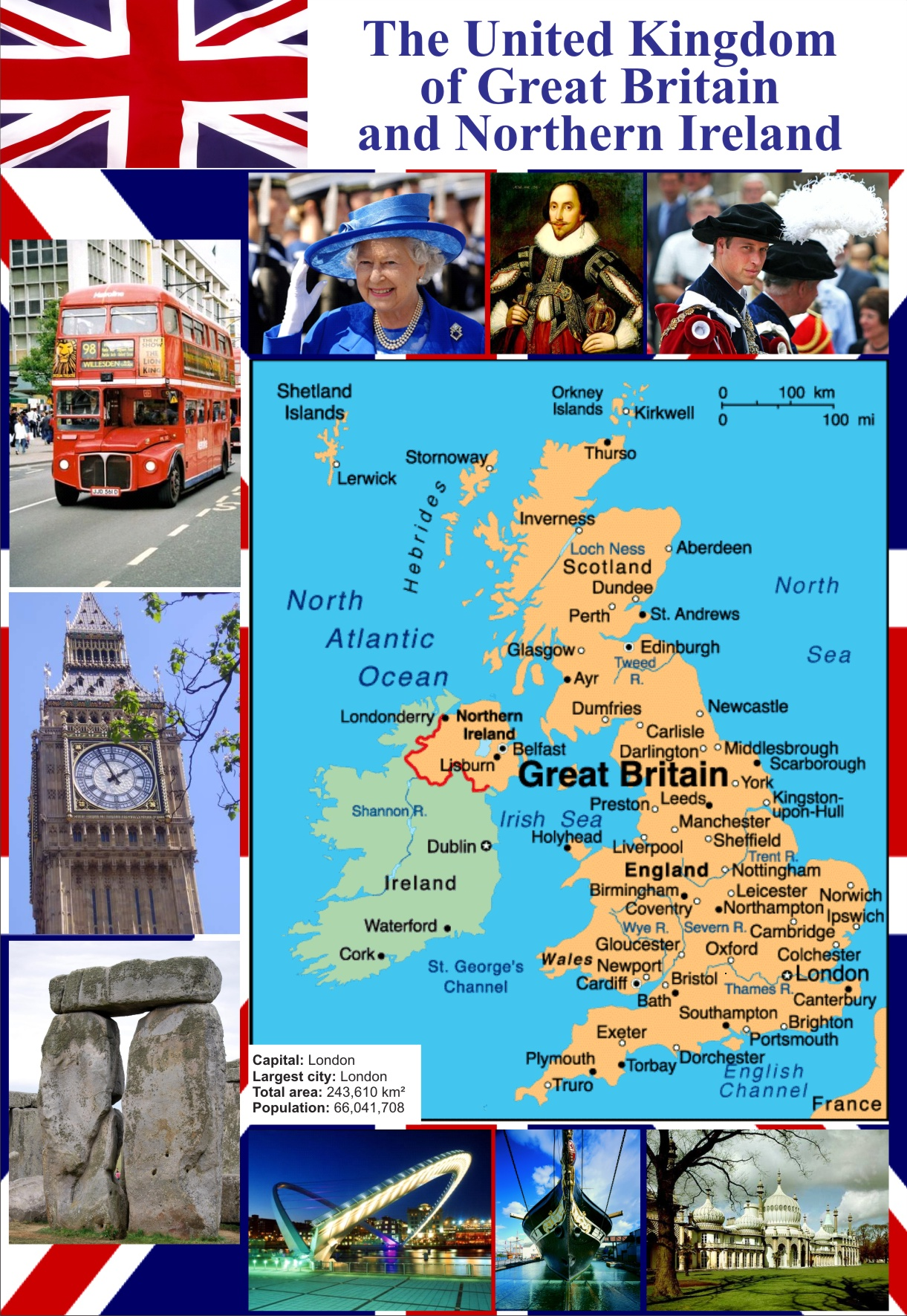 Минулий доконаний vs минулий доконаний тривалий | Past Perfect vs Past Perfect Cont
https://www.youtube.com/watch?v=ZDOyukvsM28&list=PL_zDp5rG6HqsO5Uo5Pq8HOwLIr_BIaRZc&index=22
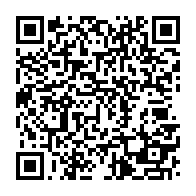 Використання WOULD & USED TO | Usage of WOULD & USED TO
https://www.youtube.com/watch?v=GyfiZCYqbKQ&list=PL_zDp5rG6HqsO5Uo5Pq8HOwLIr_BIaRZc&index=31
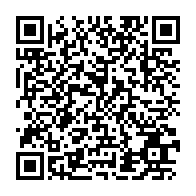 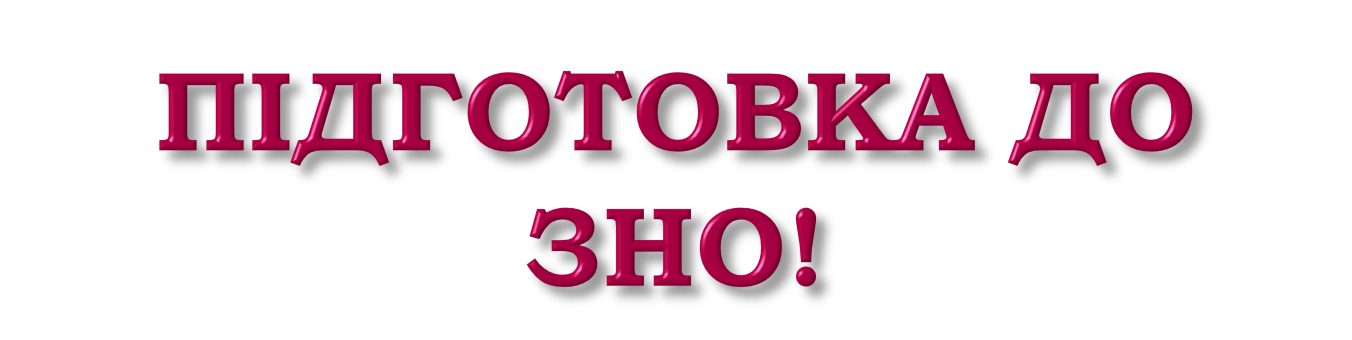 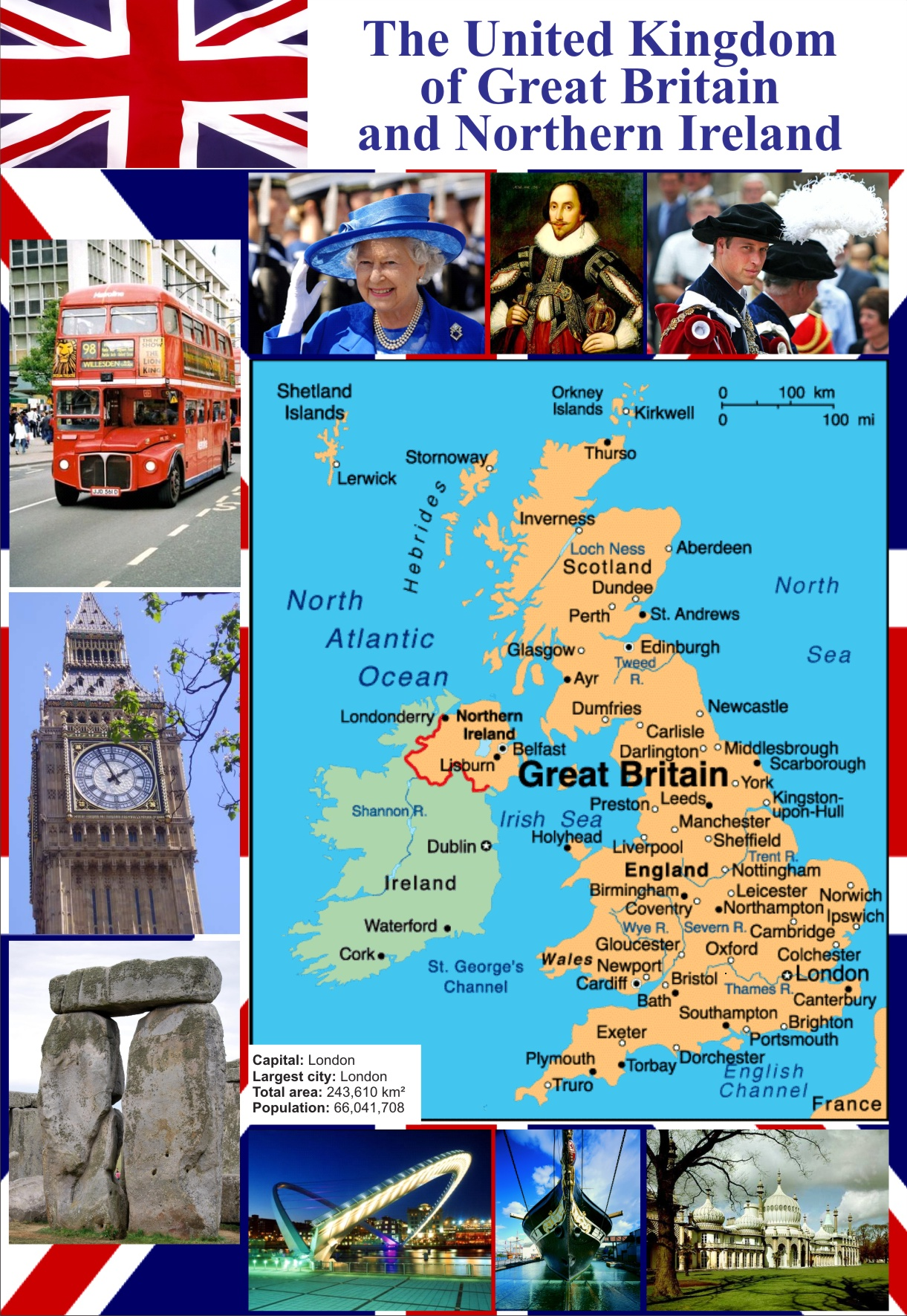 Майбутній простий, тривалий | Future Tenses & will, going to, may, might https://www.youtube.com/watch?v=j-k5DjSi8EY&list=PL_zDp5rG6HqsO5Uo5Pq8HOwLIr_BIaRZc&index=33
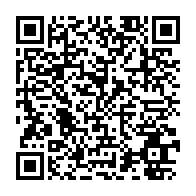 Майбутні часи | Future Perfect, Continuous, Perfect Continuous
https://www.youtube.com/watch?v=cTcnxnO5jTk&list=PL_zDp5rG6HqsO5Uo5Pq8HOwLIr_BIaRZc&index=34
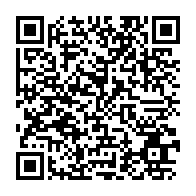 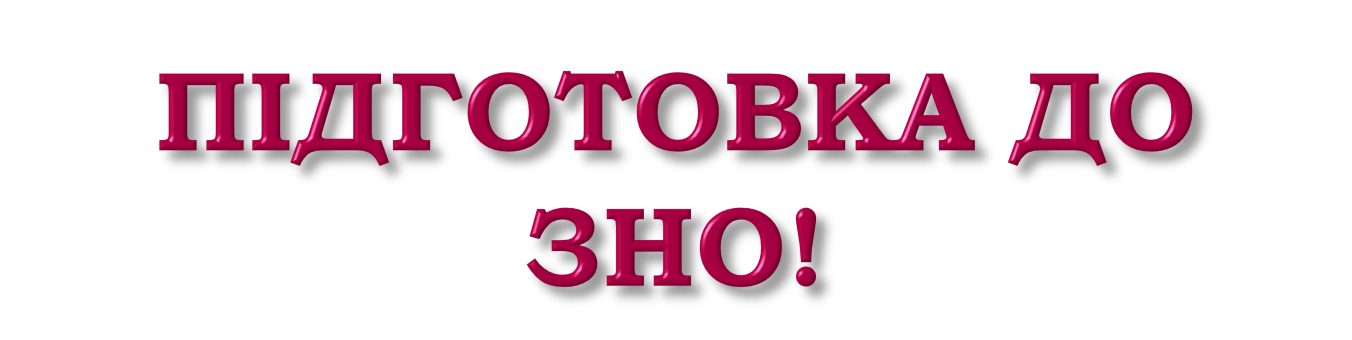 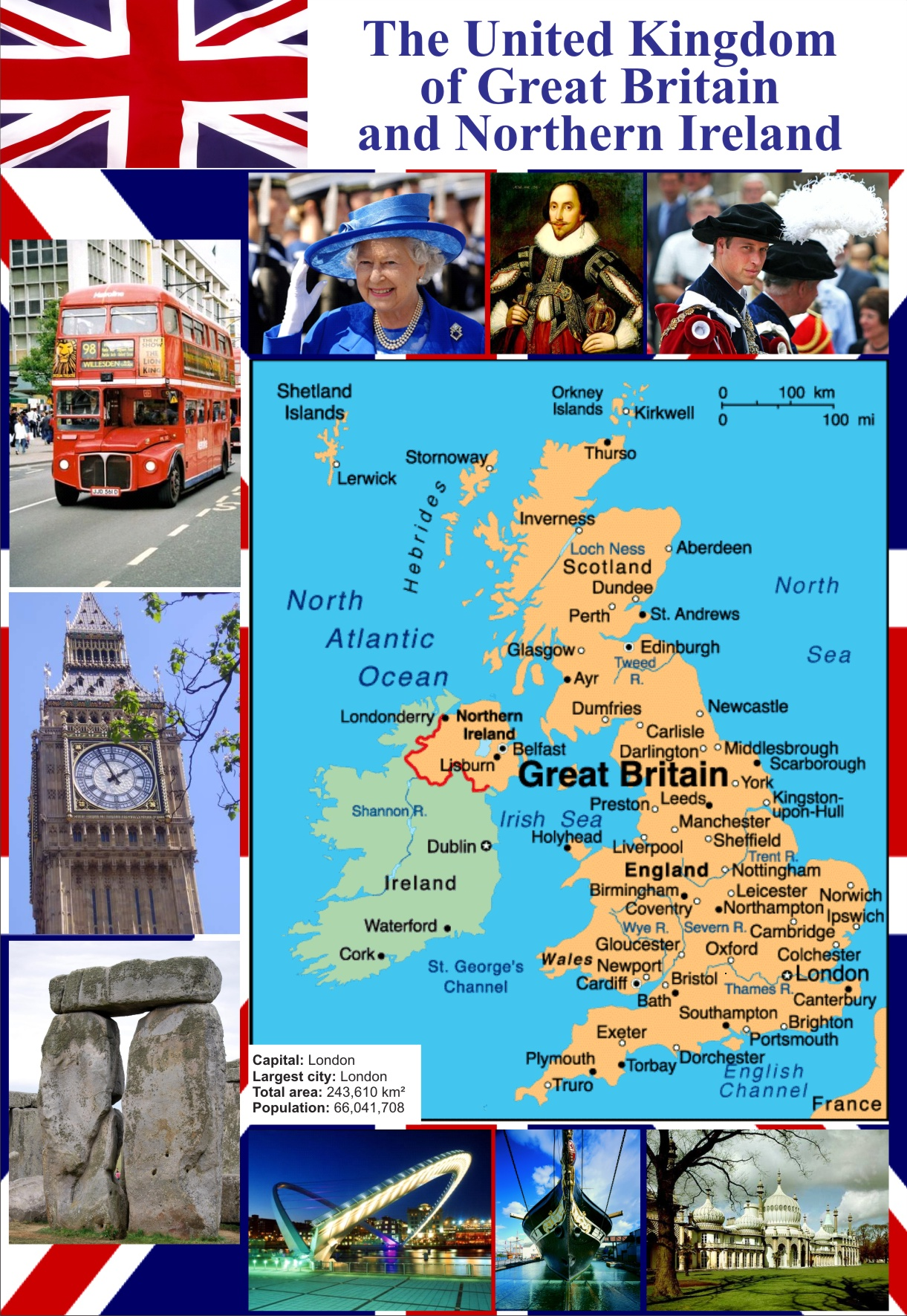 Пасивний стан | Passive Voice
https://www.youtube.com/watch?v=j-k5DjSi8EY&list=PL_zDp5rG6HqsO5Uo5Pq8HOwLIr_BIaRZc&index=33
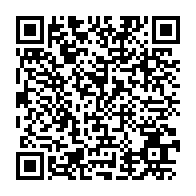 Безособовий пасивний стан | Impersonal Passive Voice https://www.youtube.com/watch?v=u_95UahvCaI&list=PL_zDp5rG6HqsO5Uo5Pq8HOwLIr_BIaRZc&index=37
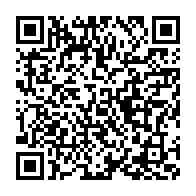 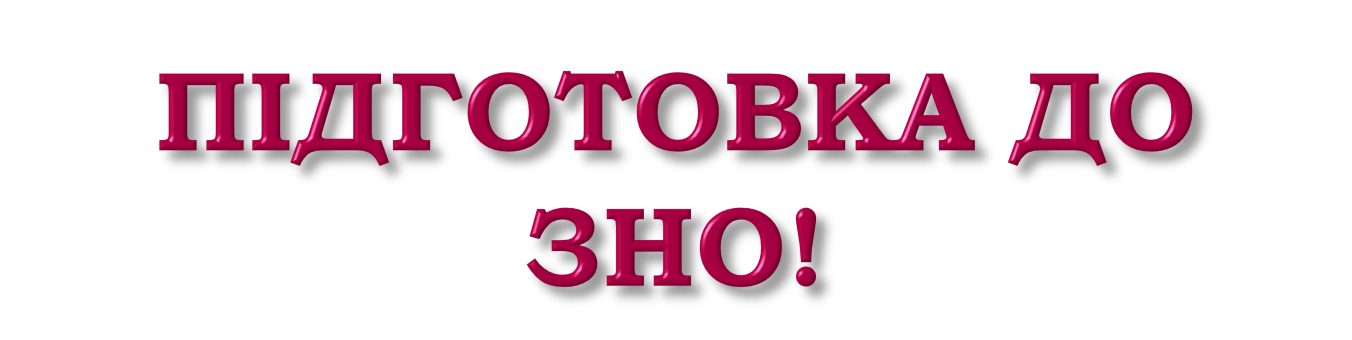 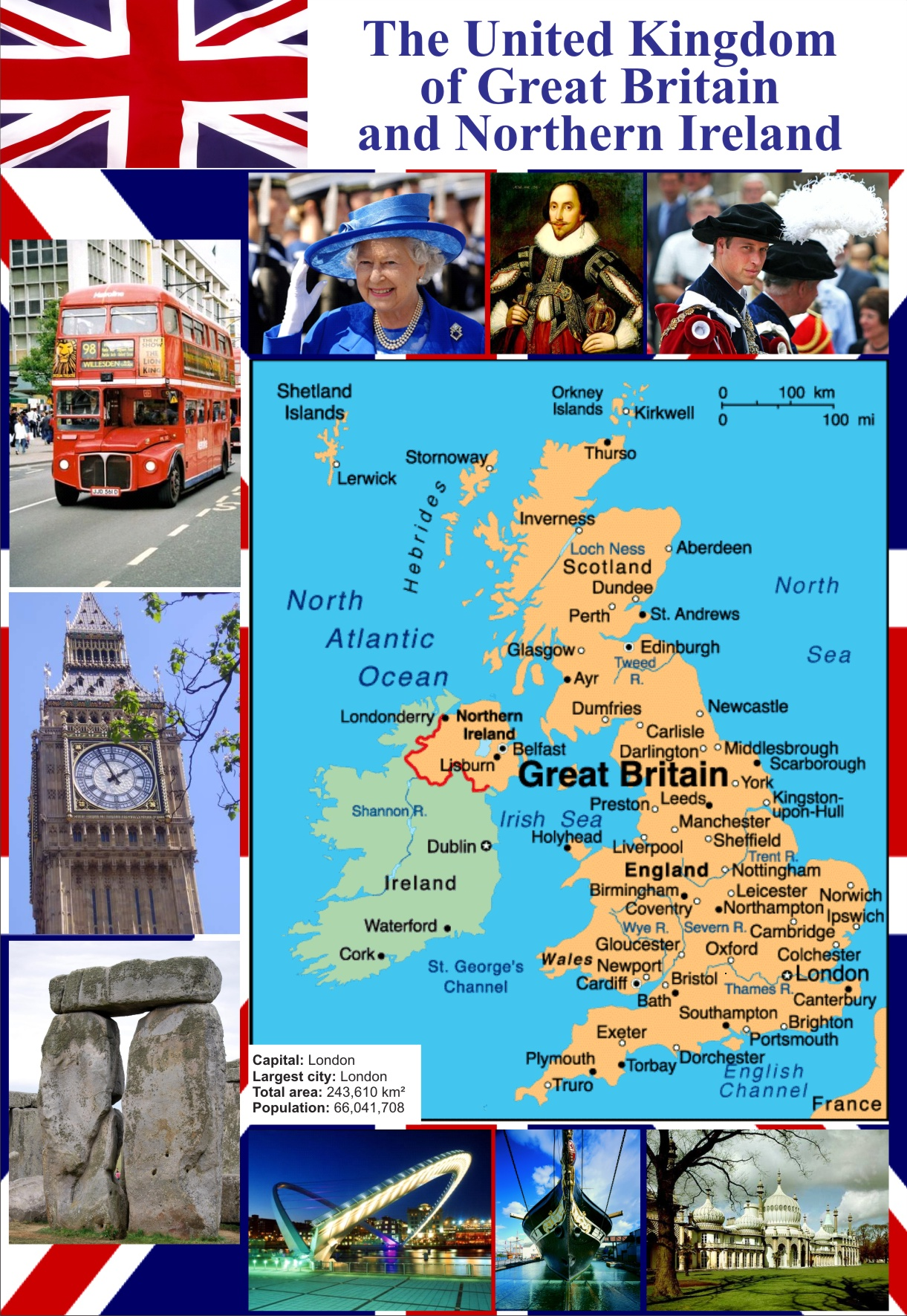 Умовні речення в англійській мові | Conditionals
https://www.youtube.com/watch?v=VHaj-W3UDAA&list=PL_zDp5rG6HqsO5Uo5Pq8HOwLIr_BIaRZc&index=39
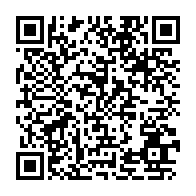 Умовний спосіб дієслова | Usage of wish & if only
https://www.youtube.com/watch?v=Cs94mx7Bb0U&list=PL_zDp5rG6HqsO5Uo5Pq8HOwLIr_BIaRZc&index=40
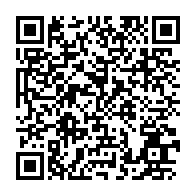 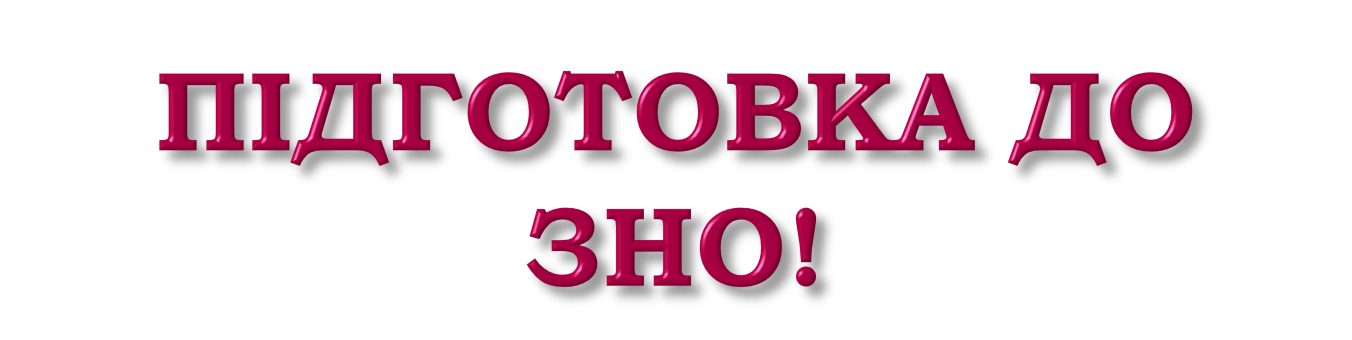 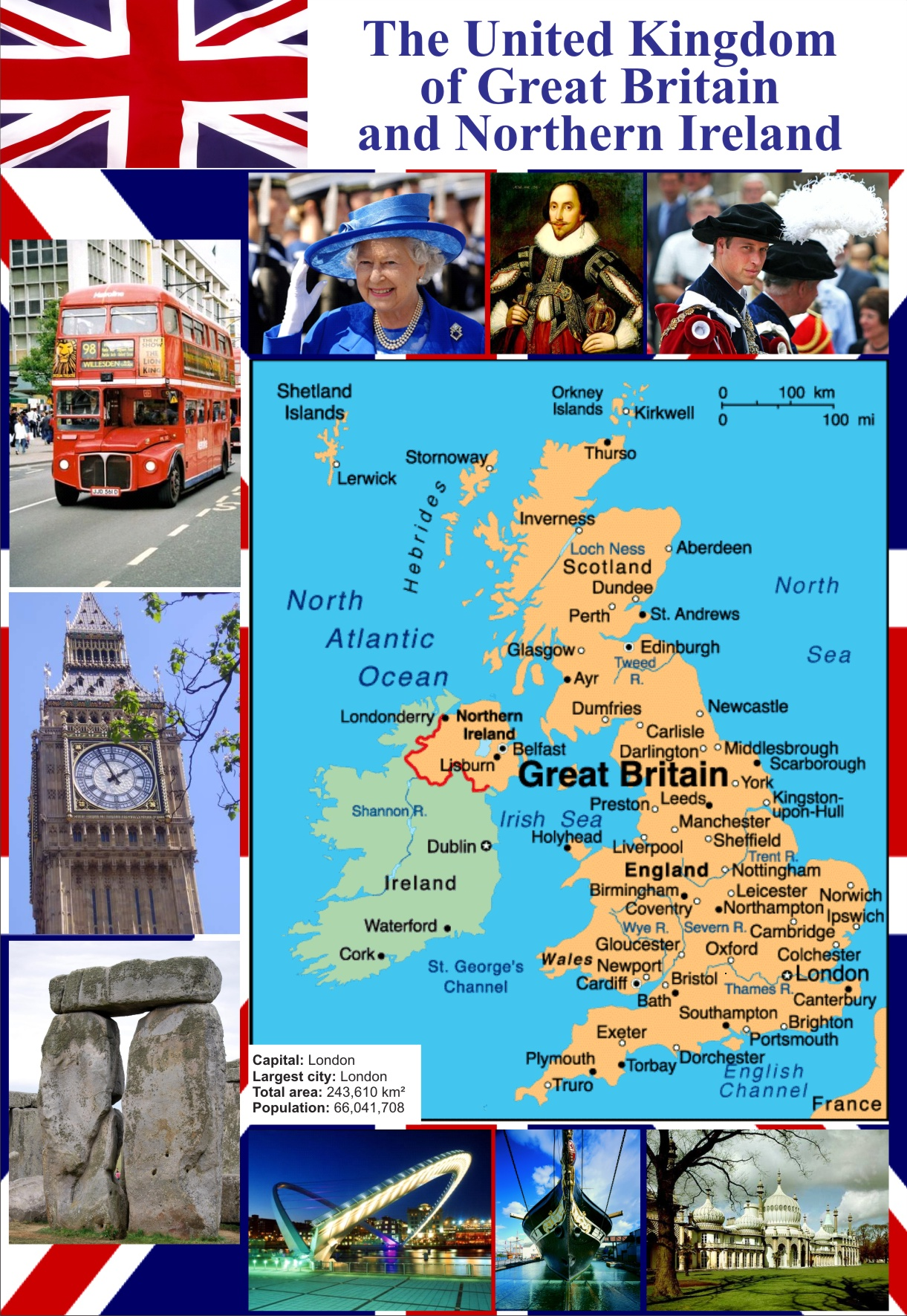 Модальні дієслова поради | Modals of Advice
https://www.youtube.com/watch?v=gInVRYr442c&list=PL_zDp5rG6HqsO5Uo5Pq8HOwLIr_BIaRZc&index=42
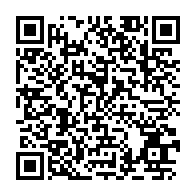 Використання модальних дієслів у минулому часі | Modals in the Past
https://www.youtube.com/watch?v=_kDr_68DXrI&list=PL_zDp5rG6HqsO5Uo5Pq8HOwLIr_BIaRZc&index=43
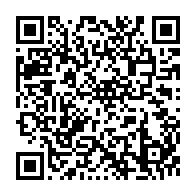